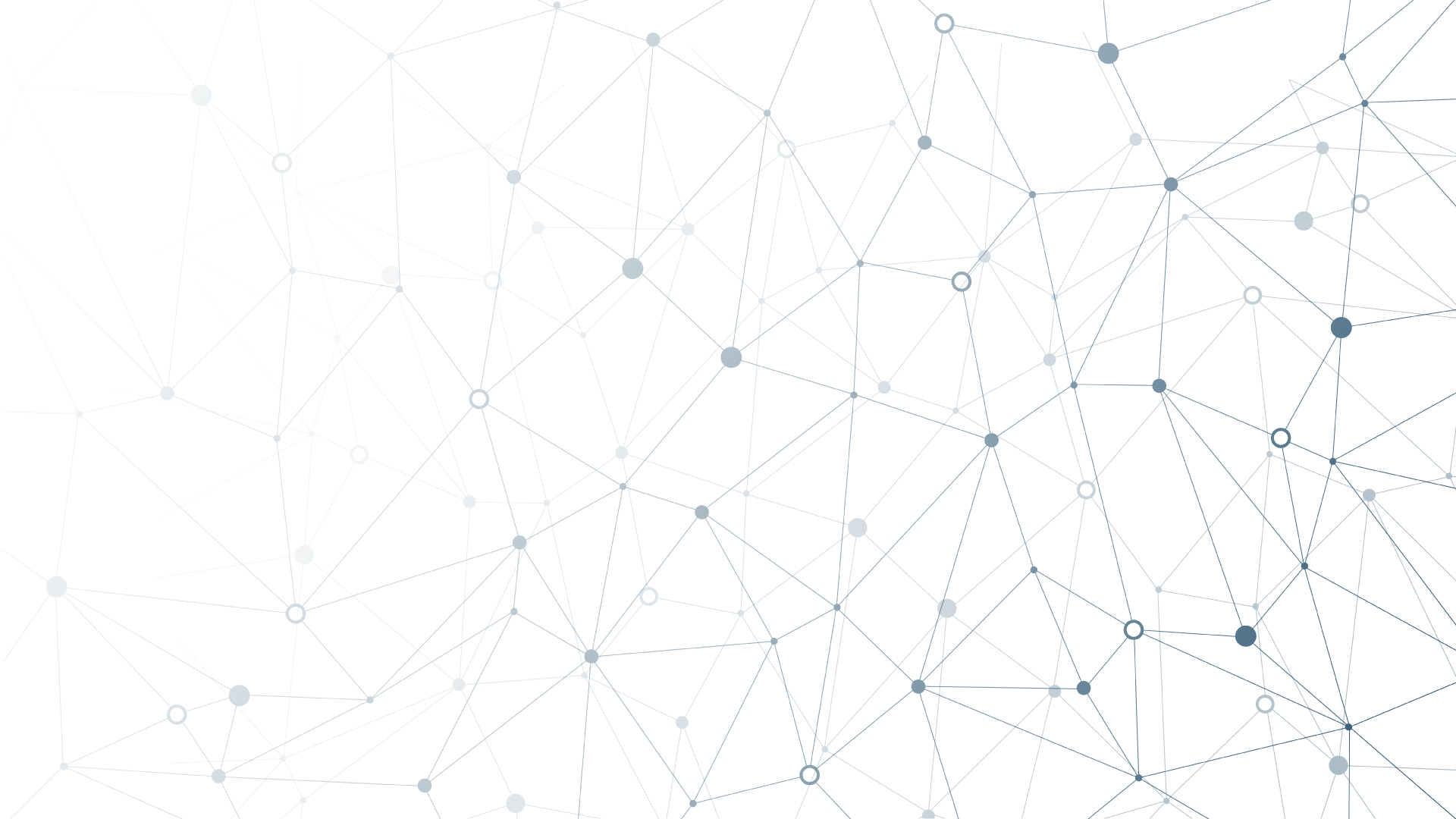 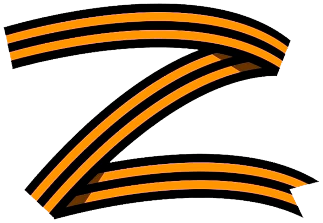 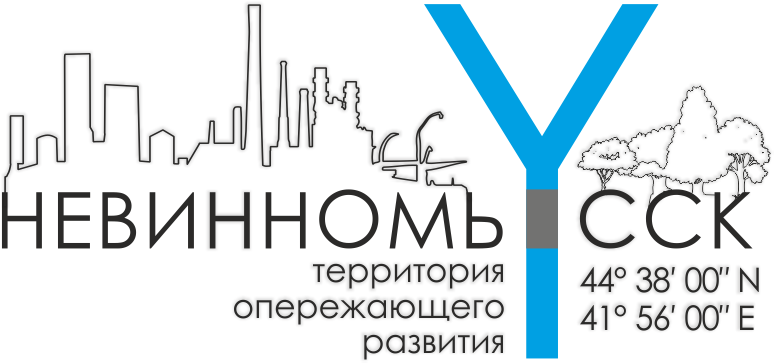 Бюджет для граждан
города Невинномысска на 2023 год 
и на плановый период 
2024 и 2025 годов
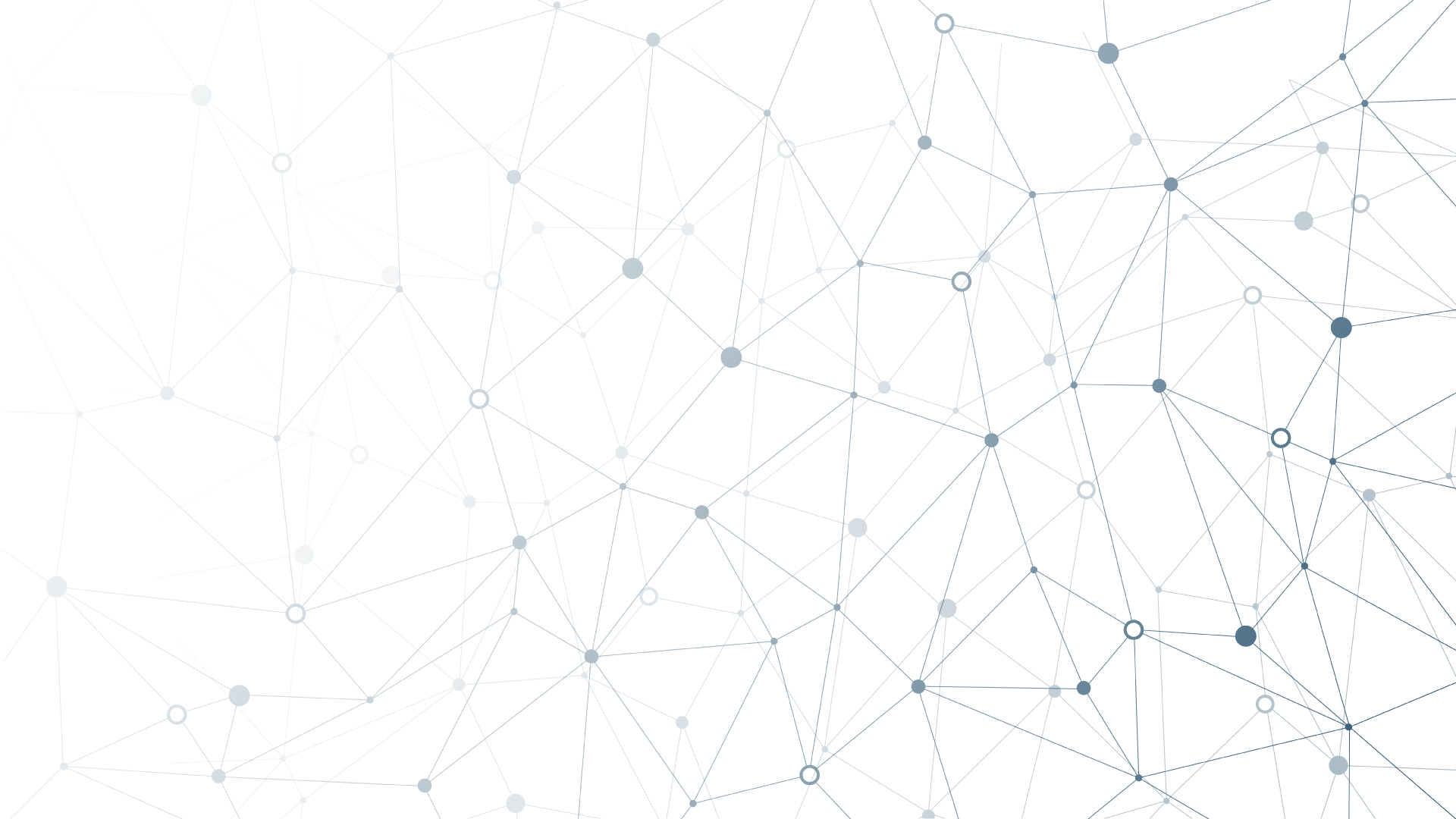 Уважаемые жители города Невинномысска!

Перед Вами очередной выпуск электронной брошюры «Бюджет для граждан», который познакомит вас с положениями основного финансового документа города Невинномысска – бюджета на 2023 год и на плановый период 2024 и 2025 годов.


Надеемся, что представленная информация будет для вас понятной, полезной и интересной.
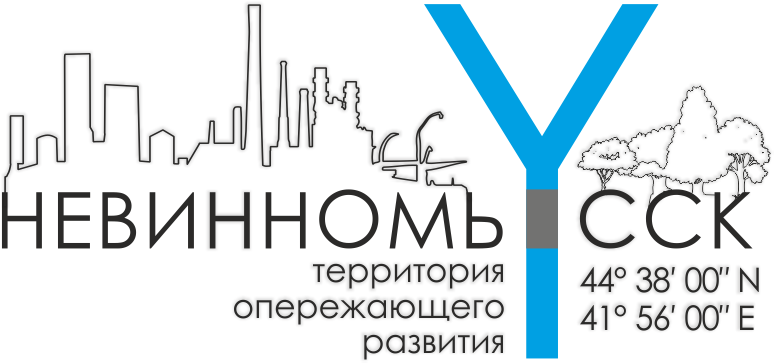 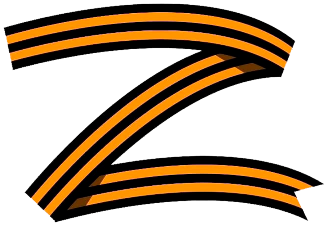 3
БЮ ДЖЕ Т Д ЛЯ ГР АЖ Д АН
ОСНОВНЫЕ ПОНЯТИЯ
И ТЕРМИНЫ ПО БЮДЖЕТУ
Безвозмездные поступления
Бюджетный кодекс

К безвозмездным поступлениям относятся:
дотации из других бюджетов бюджетной системы Российской Федерации;
субсидии из других бюджетов бюджетной системы Российской Федерации (межбюджетные субсидии);
субвенции из федерального бюджета и (или) из бюджетов субъектов Рос- сийской Федерации;
иные межбюджетные трансферты из других бюджетов бюджетной систе- мы Российской Федерации;
безвозмездные поступления от физических и юридических лиц, междуна- родных организаций и правительств иностранных государств, в том числе до- бровольные пожертвования.
«Бюджет для граждан»
Средства, поступающие в бюджет от других бюджетов в форме дотаций, субсидий, субвенций и иных межбюджетных трансфертов, а также от физиче- ских и юридических лиц на безвозмездной основе, в том числе добровольные пожертвования.
Бюджет
Бюджетный кодекс
Форма образования и расходования денежных средств, предназначенных для финансового обеспечения задач и функций государства и местного само- управления.

«Бюджет для граждан»

Финансовые плановые доходы и расходы на определенный период для обеспечения задач и функций государства и местного самоуправления.
БЮ ДЖЕ Т Д ЛЯ ГР АЖ Д АН	4
Бюджетная классификация

Бюджетный кодекс 

Бюджетная классификация Российской Федерации является группировкой доходов, расходов и источников финансирования дефицитов бюджетов бюджетной системы Российской Федерации, используемой для составления и исполнения бюджетов, а также группировкой доходов, расходов и источников финансирования дефицитов бюджетов и (или) операций сектора государствен- ного управления, используемой для ведения бюджетного (бухгалтерского) уче- та, составления бюджетной (бухгалтерской) и иной финансовой отчетности, обеспечивающей сопоставимость показателей бюджетов бюджетной системы Российской Федерации.
«Бюджет для граждан»

Группировка доходов, расходов и источников финансирования дефици- тов бюджетов по различным направлениям, применяемая при составлении, исполнении бюджетов и формирования отчетности.
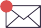 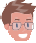 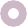 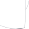 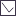 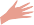 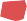 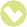 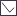 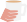 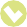 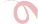 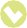 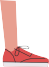 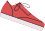 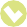 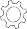 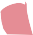 5
БЮ ДЖЕ Т Д ЛЯ ГР АЖ Д АН
Главный распорядитель бюджетных средств
Бюджетный кодекс
Орган государственной власти (государственный орган), орган управления государственным внебюджетным фондом, орган местного самоуправления, орган местной администрации, а также наиболее значимое учреждение науки, образования, культуры и здравоохранения, указанное в ведомственной струк- туре расходов бюджета, имеющие право распределять бюджетные ассигнова- ния и лимиты бюджетных обязательств между подведомственными распоря- дителями и (или) получателями бюджетных средств, если иное не установлено настоящим Бюджетным кодексом.

«Бюджет для граждан»

Орган государственной власти или орган местного самоуправления, имею- щий право распределять бюджетные ассигнования между подведомственны- ми получателям бюджетных средств.
Государственный (муниципальный) долг
Бюджетный кодекс

Обязательства, возникающие из государственных или муниципальных за- имствований, гарантий по обязательствам третьих лиц, другие обязательства в соответствии с видами долговых обязательств, установленными Бюджет- ным кодексом, принятые на себя Российской Федерацией, субъектом Россий- ской Федерации или муниципальным образованием.
«Бюджет для граждан»

Обязательства, возникающие в связи с размещением государственных ценных бумаг области, привлечением кредитов в кредитных организациях, по- лучением бюджетных кредитов от других бюджетов и предоставлением госу- дарственных областных гарантий.
Дефицит бюджета
Бюджетный кодекс

Превышение расходов бюджета над его доходами.

«Бюджет для граждан»

Сумма, на которую расходы бюджета превышают доходы бюджета в опре- деленный период.
БЮ ДЖЕ Т Д ЛЯ ГР АЖ Д АН	6

Доходы бюджета
Бюджетный кодекс Поступающие в бюджет денежные средства, за исключением средств, яв-
ляющихся в соответствии с Бюджетным кодексом источниками финансирова-
ния дефицита бюджета.
«Бюджет для граждан» Уплаченные физическими и юридическими лицами налоги, рентные пла-
тежи, штрафы и средства финансовой помощи (субсидии, дотации, субвенции)
из других бюджетов, безвозмездные поступления от юридических лиц.
Источники внутреннего финансирования дефицита бюджета
Бюджетный кодекс

В состав источников внутреннего финансирования дефицита федерально- го бюджета включаются:
разница между средствами, поступившими от размещения государствен- ных ценных бумаг Российской Федерации, номинальная стоимость которых указана в валюте Российской Федерации, и средствами, направленными на их погашение;
разница между привлеченными и погашенными Российской Федерацией в валюте Российской Федерации бюджетными кредитами, предоставленными федеральному бюджету другими бюджетами бюджетной системы Российской Федерации;
разница между привлеченными и погашенными Российской Федерацией в валюте Российской Федерации кредитами кредитных организаций;
разница между привлеченными и погашенными Российской Федераци- ей в валюте Российской Федерации кредитами международных финансовых организаций;
изменение остатков средств на счетах по учету средств федерального бюджета в течение соответствующего финансового года;
иные источники внутреннего финансирования дефицита федерального бюджета.
«Бюджет для граждан»

Средства (в том числе заемные) направляемые на финансирование дефи- цита бюджета.
7
БЮ ДЖЕ Т Д ЛЯ ГР АЖ Д АН
Межбюджетные трансферты
Бюджетный кодекс

Средства, предоставляемые одним бюджетом бюджетной системы Россий- ской Федерации другому бюджету бюджетной системы Российской Федерации.

«Бюджет для граждан»

Средства финансовой помощи (субсидии, дотации, субвенции и иные меж- бюджетные трансферты) передаваемые одним бюджетом другому бюджету на безвозмездной и безвозвратной основах.

Налоговые доходы

Бюджетный кодекс
К налоговым доходам бюджетов относятся доходы от предусмотренных законодательством Российской Федерации о налогах и сборах федеральных налогов и сборов, в том числе от налогов, предусмотренных специальными на- логовыми режимами, региональных и местных налогов, а также пеней и штра- фов по ним.
«Бюджет для граждан»
Налоговые доходы — налоги, уплачиваемые в бюджет гражданами, орга- низациями, органами государственной власти, органами местного самоуправ- ления.
Налоги бывают федеральными, региональными и местными.
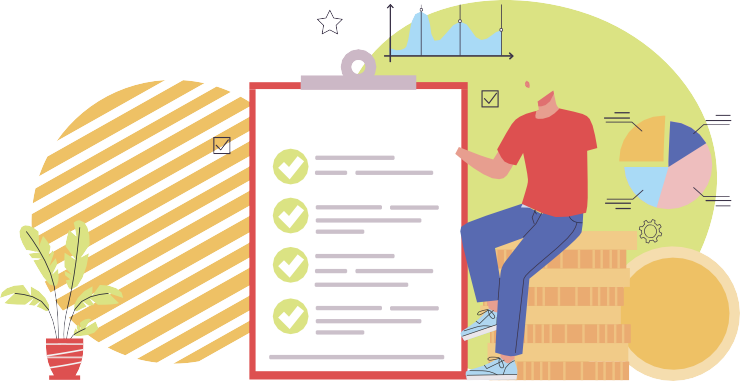 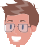 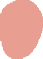 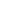 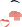 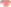 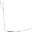 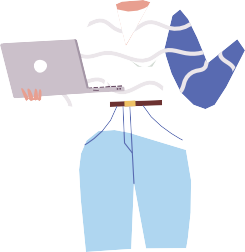 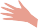 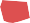 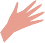 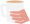 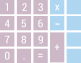 БЮ ДЖЕ Т Д ЛЯ ГР АЖ Д АН	8
Неналоговые доходы

Бюджетный кодекс

К неналоговым доходам бюджетов относятся:
доходы от использования имущества, находящегося в государственной или муниципальной собственности, за исключением имущества бюджетных и автономных учреждений, а также имущества государственных и муници- пальных унитарных предприятий, в том числе казенных, земельных участков и иных объектов недвижимого имущества, находящихся в федеральной соб- ственности, используемых единым институтом развития в жилищной сфере в соответствии с Федеральным законом от 24 июля 2008 года № 161-ФЗ «О содействии развитию жилищного строительства»;
доходы от продажи имущества (кроме акций и иных форм участия в ка- питале, государственных запасов драгоценных металлов и драгоценных кам- ней), находящегося в государственной или муниципальной собственности, за исключением движимого имущества бюджетных и автономных учреждений, а также имущества государственных и муниципальных унитарных предприятий, в том числе казенных, земельных участков и иных объектов недвижимого иму- щества, находящихся в федеральной собственности, используемых единым институтом развития в жилищной сфере в соответствии с Федеральным законом от 24 июля 2008 года № 161-ФЗ «О содействии развитию жилищного строительства»;
доходы от платных услуг, оказываемых казенными учреждениями;
средства, полученные в результате применения мер гражданско-право- вой, административной и уголовной ответственности, в том числе штрафы, конфискации, компенсации, а также средства, полученные в возмещение вреда, причиненного Российской Федерации, субъектам Российской Федерации, муниципальным образованиям, и иные суммы принудительного изъятия;
средства самообложения граждан, инициативные платежи;
иные неналоговые доходы.
«Бюджет для граждан»

К неналоговым доходам бюджетов относятся:
доходы от использования и продажи имущества, находящихся в государ- ственной и муниципальной собственности;
доходы от платных услуг;
штрафные санкции.
Профицит бюджета
Бюджетный кодекс Превышение доходов бюджета над его расходами.
«Бюджет для граждан»

Сумма, на которую доходы бюджета превышают расходы бюджета в опре- деленный период.
9
БЮ ДЖЕ Т Д ЛЯ ГР АЖ Д АН
Публичные нормативные обязательства
Бюджетный кодекс

Публичные обязательства перед физическим лицом, подлежащие испол- нению в денежной форме в установленном соответствующим законом, иным нормативным правовым актом размере или имеющие установленный порядок его индексации, за исключением выплат физическому лицу, предусмотренных статусом государственных (муниципальных) служащих, а также лиц, замеща- ющих государственные должности Российской Федерации, государственные должности субъектов Российской Федерации, муниципальные должности, ра- ботников казенных учреждений, военнослужащих, проходящих военную служ- бу по призыву (обладающих статусом военнослужащих, проходящих военную службу по призыву), лиц, обучающихся в государственных (муниципальных) организациях, осуществляющих образовательную деятельность.
«Бюджет для граждан»

Публичные обязательства — это обязательства государственных органов и органов местного самоуправления перед физическим лицом, подлежащие исполнению в денежной форме в размере, установленном соответствующим законом или иным нормативным правовым актом.

Расходы бюджета

Бюджетный кодекс

Выплачиваемые из бюджета денежные средства, за исключением средств, являющихся в соответствии с Бюджетным кодексом источниками финансиро- вания дефицита бюджета.
«Бюджет для граждан»

Денежные средства, выплачиваемые из бюджета в целях обеспечения за- дач и функций государства и местного самоуправления.
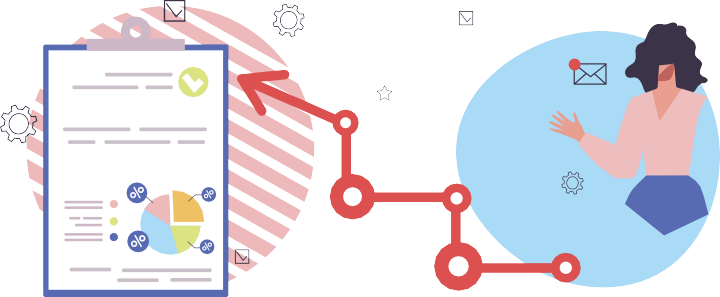 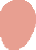 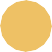 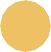 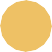 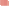 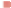 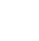 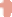 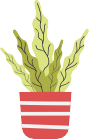 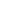 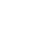 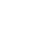 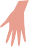 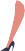 БЮ ДЖЕ Т Д ЛЯ ГР АЖ Д АН	10

Субвенции
Бюджетный кодекс Межбюджетные трансферты, предоставляемые бюджетам субъектов Рос-
сийской Федерации, местным бюджетам в целях финансового обеспечения
расходных обязательств субъектов Российской Федерации и (или) муници- пальных образований, возникающих при выполнении полномочий Российской Федерации, субъектов Российской Федерации, переданных на осуществление органам государственной власти субъектов Российской Федерации и (или) ор- ганам местного самоуправления в установленном порядке.

«Бюджет для граждан»

Средства, предоставляемые из вышестоящего бюджета нижестоящему бюджету в целях финансирования расходов, возникающих при выполнении отдельных полномочий, переданных на осуществление органам государствен- ной власти субъектов Российской Федерации и (или) органам местного само- управления.
Субсидии бюджетам других уровней
Бюджетный кодекс

Межбюджетные трансферты, предоставляемые бюджетам субъектов Рос- сийской Федерации и органам местного самоуправления в целях софинанси- рования расходных обязательств, возникающих при выполнении полномочий органов государственной власти и местного самоуправления по предметам ведения Российской Федерации и субъектов Российской Федерации и пред- метам совместного ведения Российской Федерации и субъектов Российской Федерации.
«Бюджет для граждан»

Средства, предоставляемые из бюджетов одного уровня бюджетам другого уровня на софинансирование расходных обязательств, возникающих при вы- полнении полномочий органов государственной власти и местного самоуправ- ления.
11	БЮ ДЖЕ Т Д ЛЯ ГР АЖ Д АН
ОСНОВНЫЕ ПОЛОЖЕНИЯ
Бюджетная система Российской Федерации
- совокупность федерального бюджета, бюджетов субъектов Российской Федерации, местных бюджетов и бюджетов государственных внебюджетных фондов
Федеральный
РегиональныйМестный

Бюджеты государственных внебюджетных фондов

СОСТАВНЫЕ ЧАСТИ БЮДЖЕТА
Доходы бюджета
поступающие в бюджет денежные средства
выплачиваемые из бюджета денежные средства
превышение расходов бюджета над его доходами
превышение доходов над его расходами
Расходы бюджета
Дефицит бюджета
Профицит бюджета
БЮ ДЖЕ Т Д ЛЯ ГР АЖ Д АН	12
Межбюджетные трансферты – денежные средства, перечисляемые из одного бюджета
бюджетной системы Российской Федерации другому
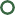 Виды межбюджетных трансфертов
Определение
Предоставляются без определения конкретной цели их использования
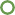 Дотации
Предоставляются на условиях долевого софинансирования расходов других бюджетов
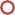 Субсидии
Предоставляются на финансирование
«переданных» другим публично- правовым образованиям полномочий
Субвенции
КАКИЕ БЫВАЮТ БЮДЖЕТЫ
Бюджеты публично-правовых
образований:
Бюджеты семей
Бюджеты организаций
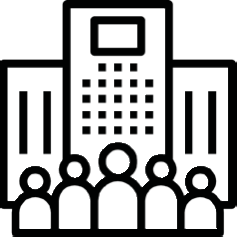 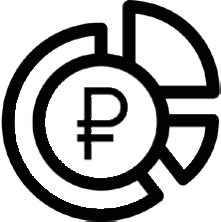 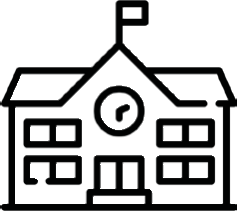 Российской Федерации (федеральный
бюджет, бюджеты государственных внебюджетных фондов Российской Федерации)
Субъектов Российской Федерации (региональные бюджеты, бюджеты территориальных
фондов обязательного медицинского страхования)
Муниципальных образований (местные бюджеты)
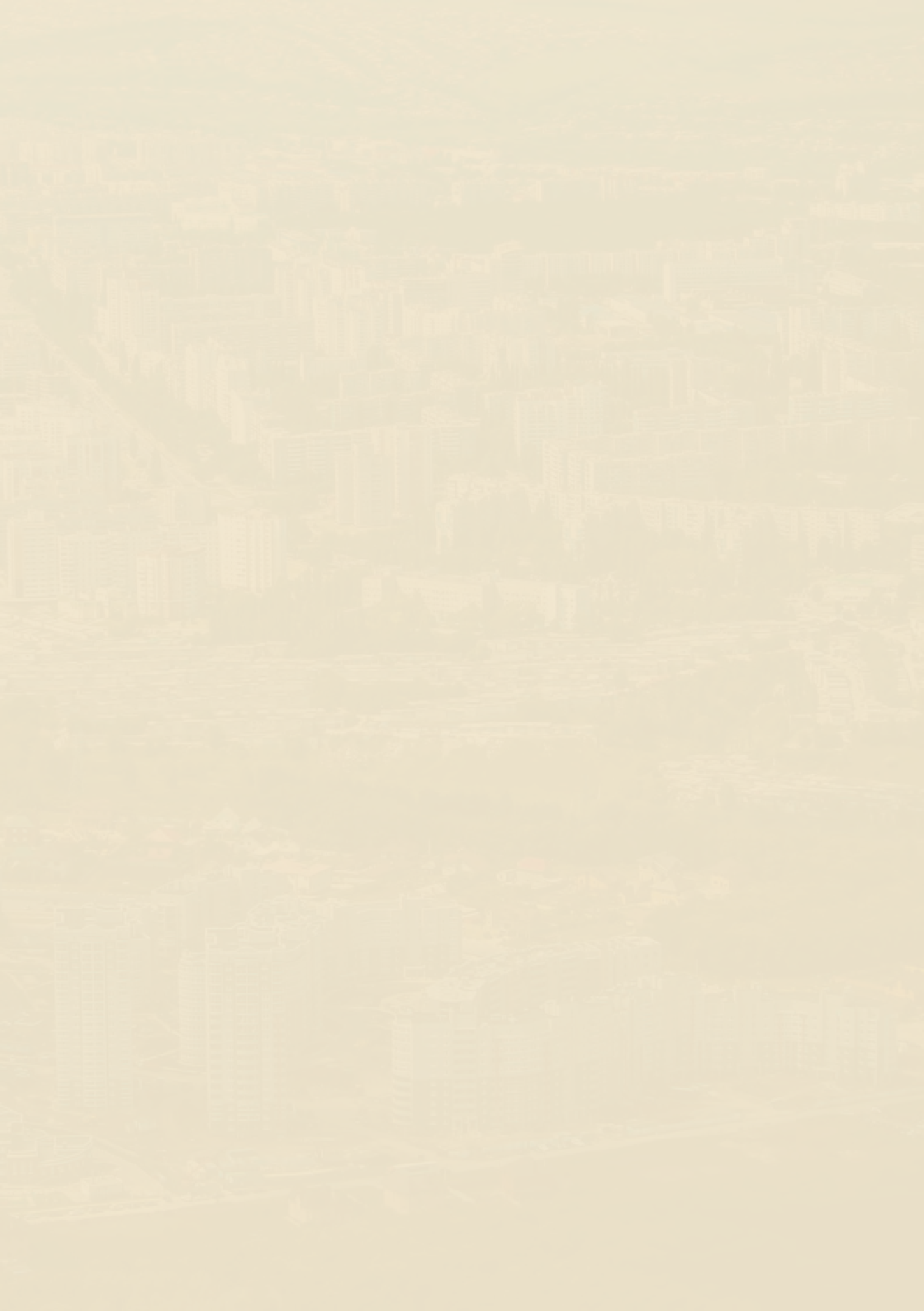 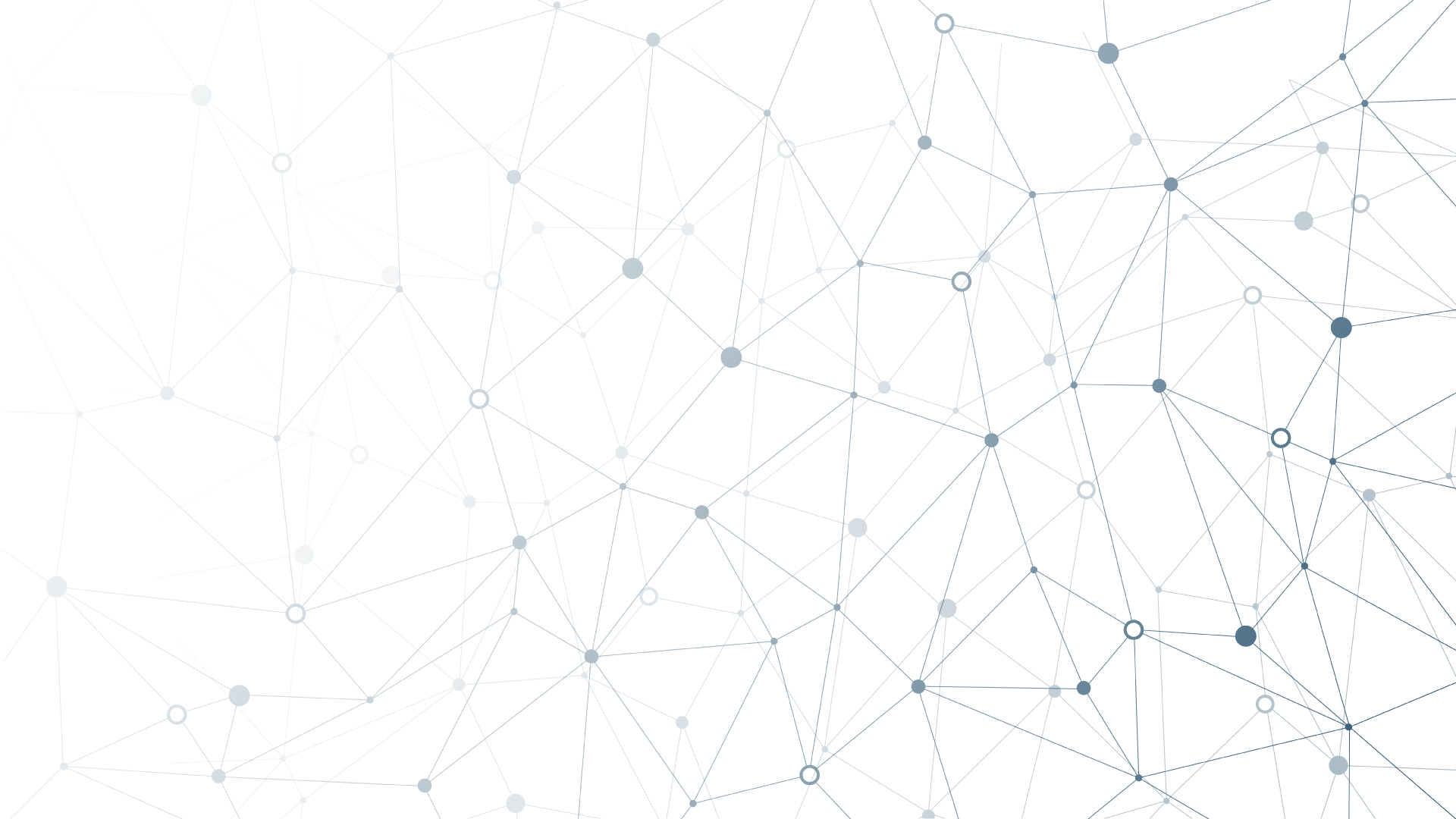 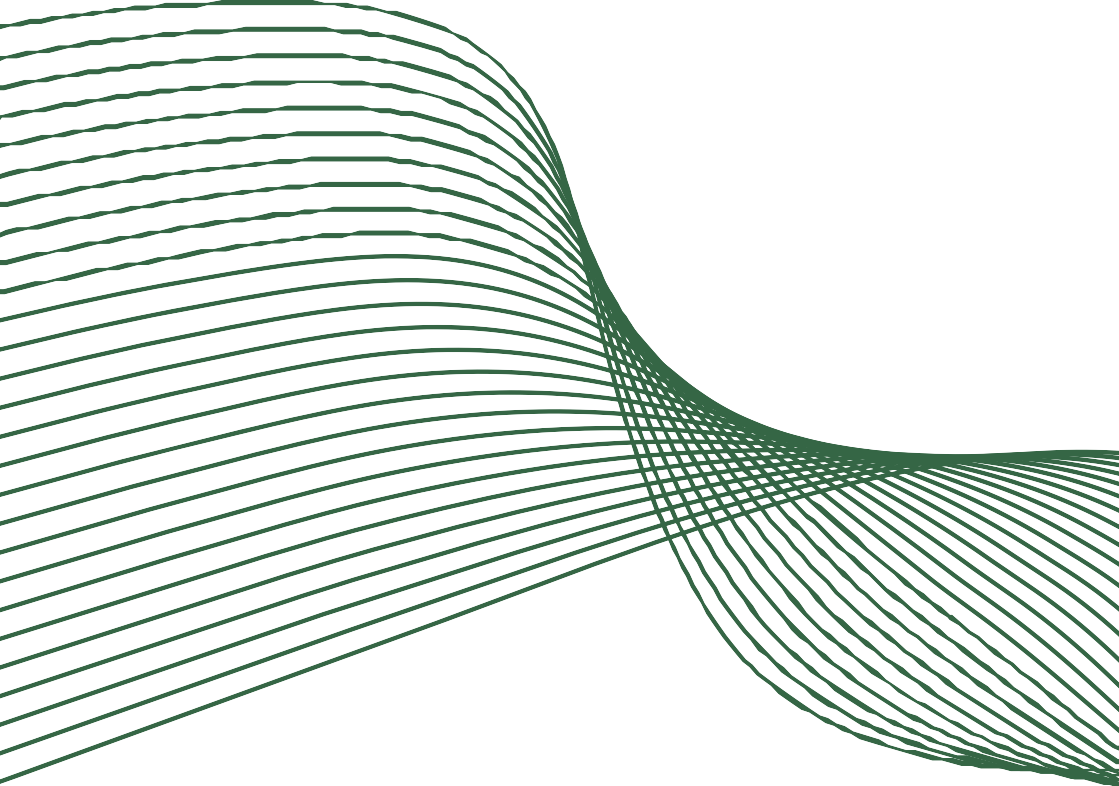 ОБЕСПЕЧЕНИЕ БЮДЖЕТНОГО ПРОЦЕССА
ОБЕСПЕЧЕНИЕ БЮДЖЕТНОГО ПРОЦЕССА
14	БЮ ДЖЕ Т Д ЛЯ ГР АЖ Д АН
БЮДЖЕТНЫЙ ПРОЦЕСС – ЕЖЕГОДНОЕ ФОРМИРОВАНИЕ И ИСПОЛНЕНИЕ БЮДЖЕТА
Составление проекта бюджета на очередной финансовый год и на плановый период (органы исполнительной власти, органы местного самоуправления)

Рассмотрение проекта бюджета на очередной финансовый год и на плановый период (законодательные, представительные органы власти)

Утверждение бюджета на очередной финансовый год и на плановый период (законодательные, представительные органы власти)

Исполнение бюджета в текущем году (органы исполнительной власти; Правительство, местная администрация, финансовые органы)

Формирование отчета об исполнении бюджета предыдущего года (органы исполнительной власти)

Утверждение отчета об исполнении бюджета предыдущего года (законодательные, представительные органы власти)
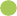 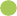 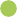 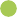 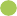 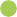 Публичные слушания по проекту бюджета города Невинномысска на 2023 год и на плановый период 2024 и 2025 годов

На основании постановления администрации города Невинномысска от 22 ноября 2022 года № 1788 12 декабря 2022 года проведены публичные слушания по проекту бюджета на 2023 год и на плановый период
2024 и 2025 годов
ОБЕСПЕЧЕНИЕ БЮДЖЕТНОГО ПРОЦЕССА	БЮ ДЖЕ Т Д ЛЯ ГР АЖ Д АН	15
НА ЧЕМ ОСНОВЫВАЕТСЯ ПРОЕКТ БЮДЖЕТА ГОРОДА НЕВИННОМЫССКА НА 2023 ГОД
И НА ПЛАНОВЫЙ ПЕРИОД 2024 И 2025 ГОДОВ
Составление проекта бюджета города  на 2023 год и на плановый период 2024 и 2025 годов включает
Прогноз социально-экономического развития города Невинномысска на 2023 год и на плановый период 2024 и 2025 годов
1
2	

3
4
Основные направления бюджетной и налоговой политики города Невинномысска  на 2023 год и на плановый период 2024 и 2025 годов
Основные направления долговой политики города Невинномысска на 2023 год и на плановый период 2024 и 2025 годов
Реестр расходных обязательств города Невинномысска
Муниципальные программы города Невинномысска
5
СОСТАВЛЕНИЕ, РАССМОТРЕНИЕ И УТВЕРЖДЕНИЕ БЮДЖЕТА НА 2023 ГОД И НА ПЛАНОВЫЙ ПЕРИОД 2024 И 2025 ГОДОВ
Составление и рассмотрение проекта бюджета города – многоуровневый процесс, основанный на правовых нормах
Составление проекта бюджета: непосредственное составление проекта бюджета города осуществляет финансовое управление администрации города
Рассмотрение проекта бюджета: проект бюджета представляется на рассмотрение в Думу города Невинномысска. 12 декабря 2022 года проект бюджета города на  2023 год и на плановый период 2024 и 2025 годов рассмотрен на публичных слушаниях
Утверждение бюджета: проект бюджета города на 2023 год
и на плановый период 2024 и 2025 годов утверждается депутатами на заседании Думы города Невинномысска
1
2
3
16	БЮ ДЖЕ Т Д ЛЯ ГР АЖ Д АН
ОСНОВНЫЕ ЦЕЛИ БЮДЖЕТНОЙ ПОЛИТИКИ ПРИ ФОРМИРОВАНИИ БЮДЖЕТА ГОРОДА НЕВИННОМЫССКА
НА 2023 ГОД И НА ПЛАНОВЫЙ ПЕРИОД 2024 И 2025 ГОДОВ
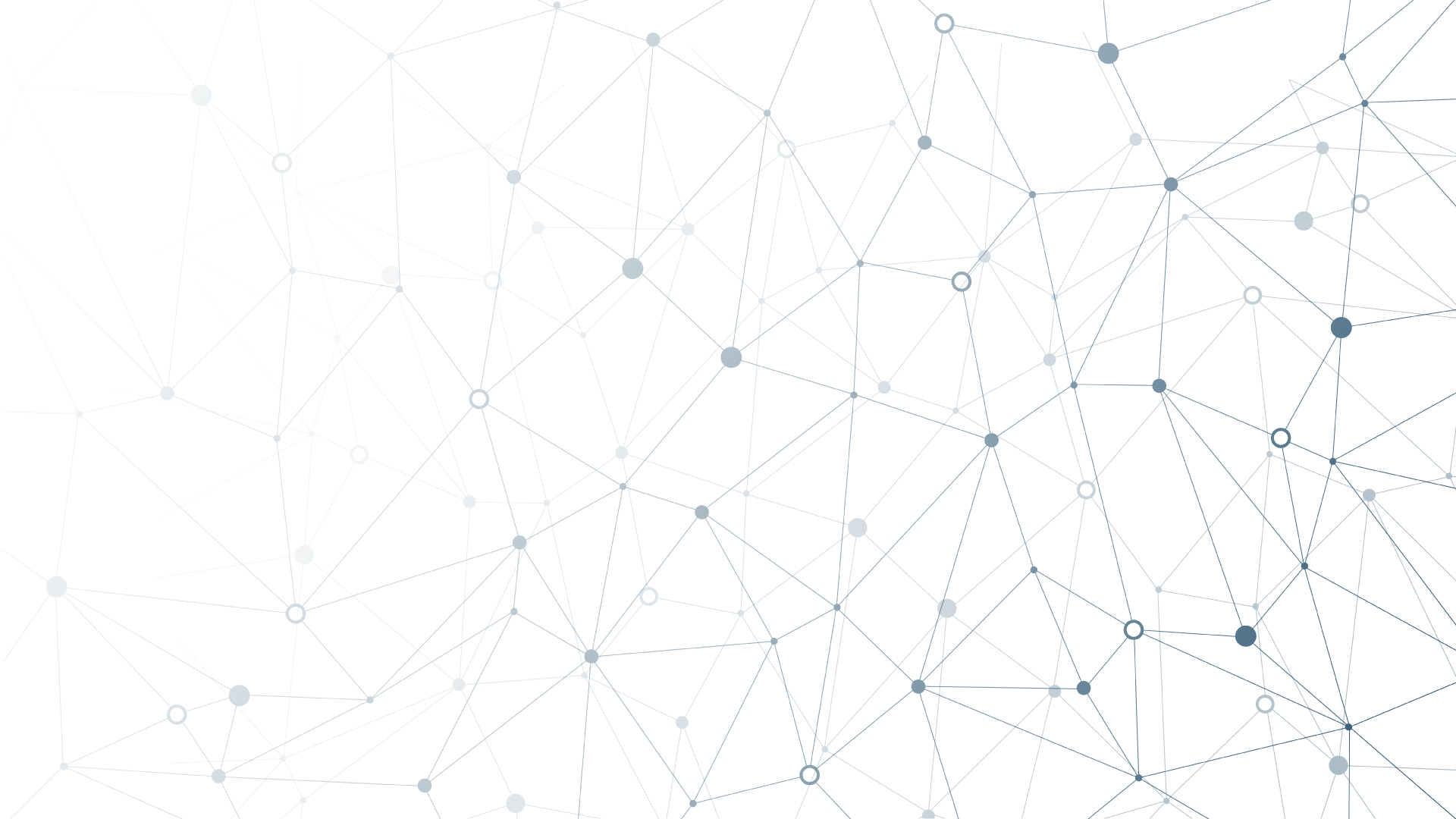 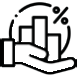 ОБЕСПЕЧЕНИЕ ДОЛГОСРОЧНОЙ СБАЛАНСИРОВАННОСТИ И УСТОЙЧИВОСТИ БЮДЖЕТНОЙ СИСТЕМЫ ГОРОДА
БЕЗУСЛОВНОЕ ИСПОЛНЕНИЕ ЦЕЛЕЙ  И ЗАДАЧ НАЦИОНАЛЬНЫХ ПРОЕКТОВ

ОБЕСПЕЧЕНИЕ ПРИНЯТЫХ СОЦИАЛЬНЫХ ОБЯЗАТЕЛЬСТВ

ПРОГРАММНО-ЦЕЛЕВОЙ  МЕТОД ПЛАНИРОВАНИЯ БЮДЖЕТА

ПРОЗРАЧНОСТЬ УПРАВЛЕНИЯ МУНИЦИПАЛЬНЫМИ ФИНАНСАМИ ГОРОДА

ПОВЫШЕНИЕ ЭФФЕКТИВНОСТИ И РЕЗУЛЬТАТИВНОСТИ БЮДЖЕТНЫХ РАСХОДОВ
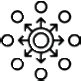 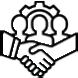 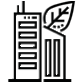 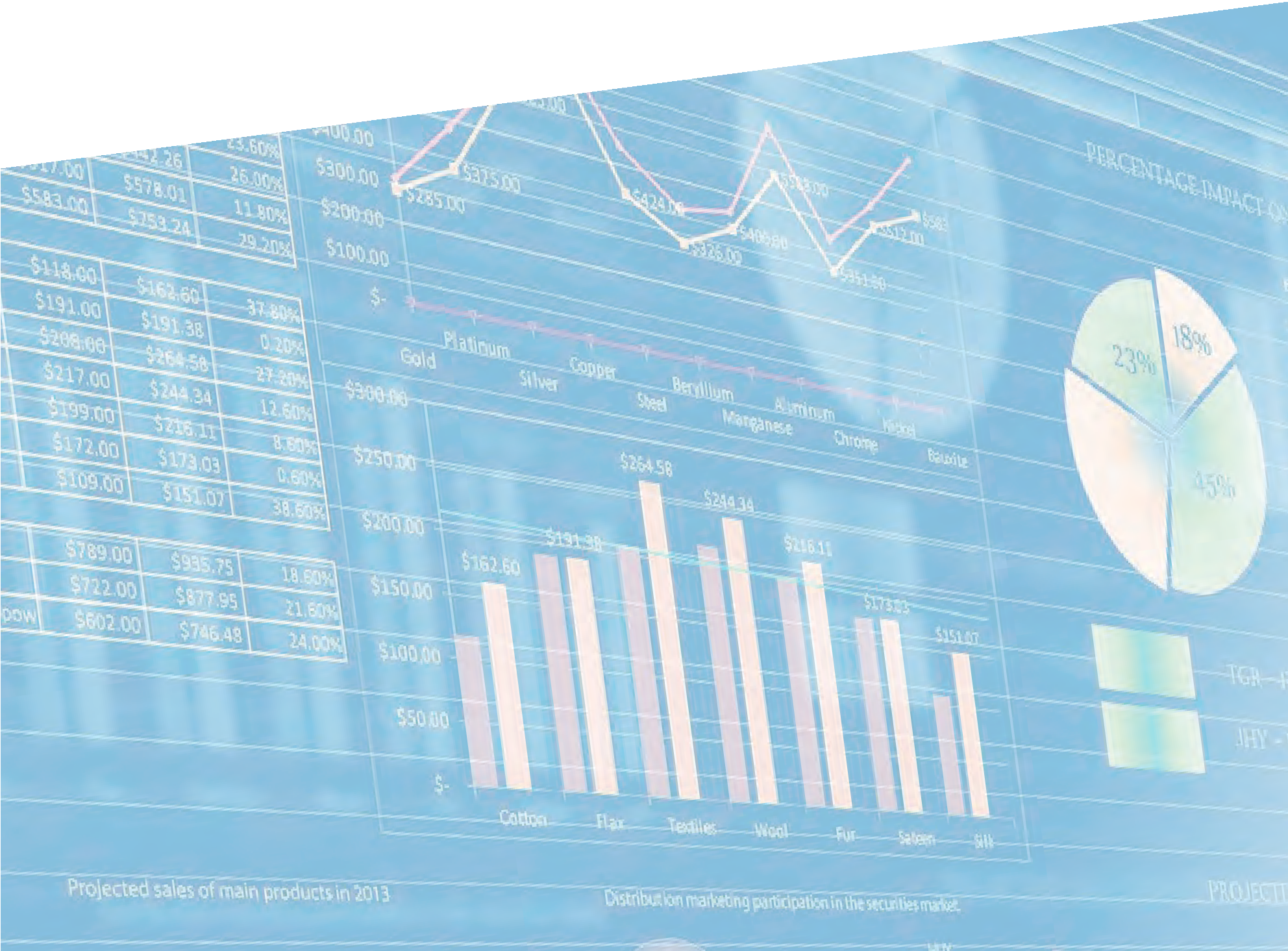 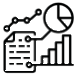 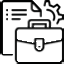 БЮ ДЖЕ Т Д ЛЯ ГР АЖ Д АН	17
ОБЕСПЕЧЕНИЕ БЮДЖЕТНОГО ПРОЦЕССА
ОСНОВНЫЕ ПАРАМЕТРЫ БЮДЖЕТА ГОРОДА НЕВИННОМЫССКА НА 2023 - 2025 ГОДЫ
(млн. руб.)
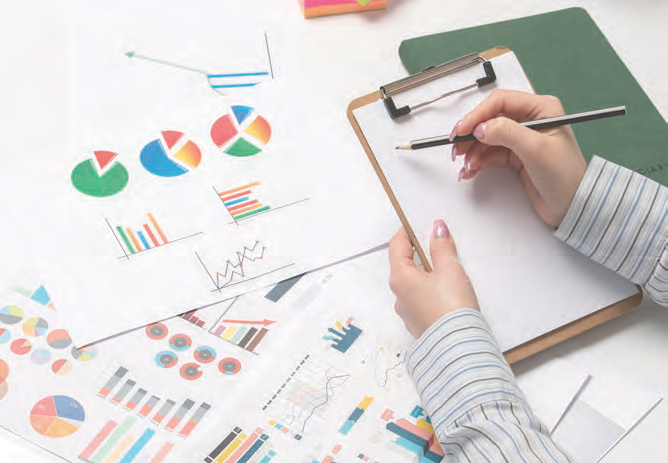 18	БЮ ДЖЕ Т Д ЛЯ ГР АЖ Д АН
ДОХОДЫ БЮДЖЕТА
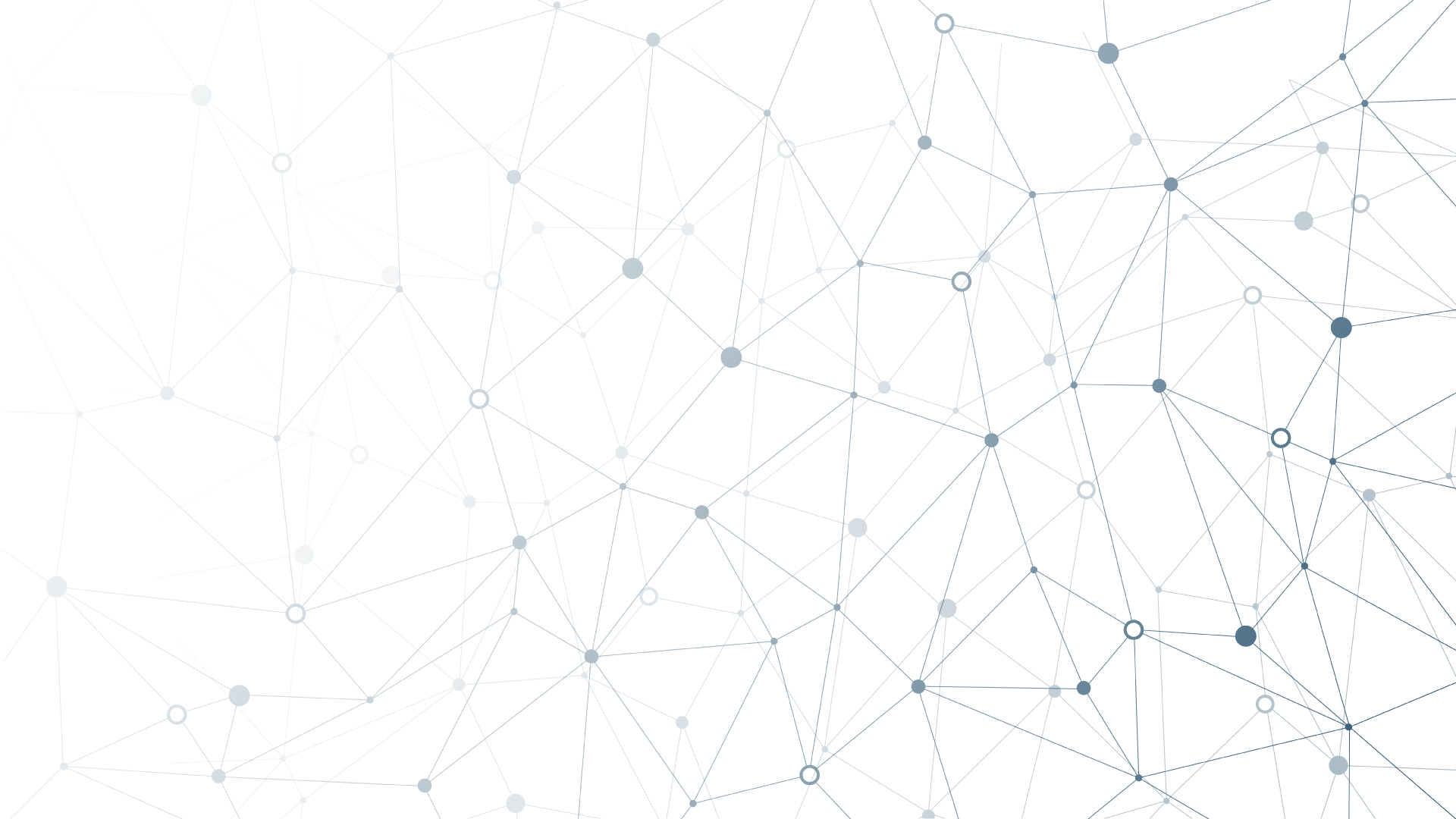 Доходы бюджета – безвозмездные и безвозвратные поступления денежных средств в бюджет
НАЛОГОВЫЕ ДОХОДЫ
НЕНАЛОГОВЫЕ ДОХОДЫ
БЕЗВОЗМЕЗДНЫЕ ПОСТУПЛЕНИЯ
Поступления от дру- гих бюджетов (меж- бюджетные  транс- ферты), организаций,
Поступления от упла- ты  других  пошлин и сборов, установлен- ных  законодатель- ством   Российской Федерации, а также штрафов за наруше- ние   законодатель- ства, например:
Поступления уплаты
от налогов,
установленных  На- логовым  кодексом Российской   Феде- рации,   например:

налог на доходы физических лиц;
земельный налог;
налог на имущество физических лиц;
единый сельскохозяйственный налог;
.единый налог на вмененный доход для отдельных видов деятельности;
государственная пошлина;
налог, взимаемый в связи с применением патентной системы налогообложения
граждан (кроме нало- говых и неналоговых доходов)
доходы от использования имущества, находящегося в государственной и муниципальной собственности;
плата за негативное воздействие на окружающую среду;
доходы от оказания платных услуг (работ) и компенсации затрат государства
штрафы за наруше- ние законодатель- ства о налогах
и сборах;
другие.
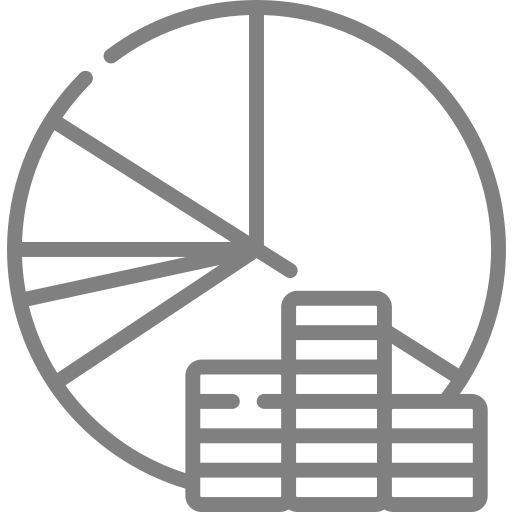 БЮ ДЖЕ Т Д ЛЯ ГР АЖ Д АН	19
Доходы бюджета 
города Невинномысска 
в 2023-2025 годах
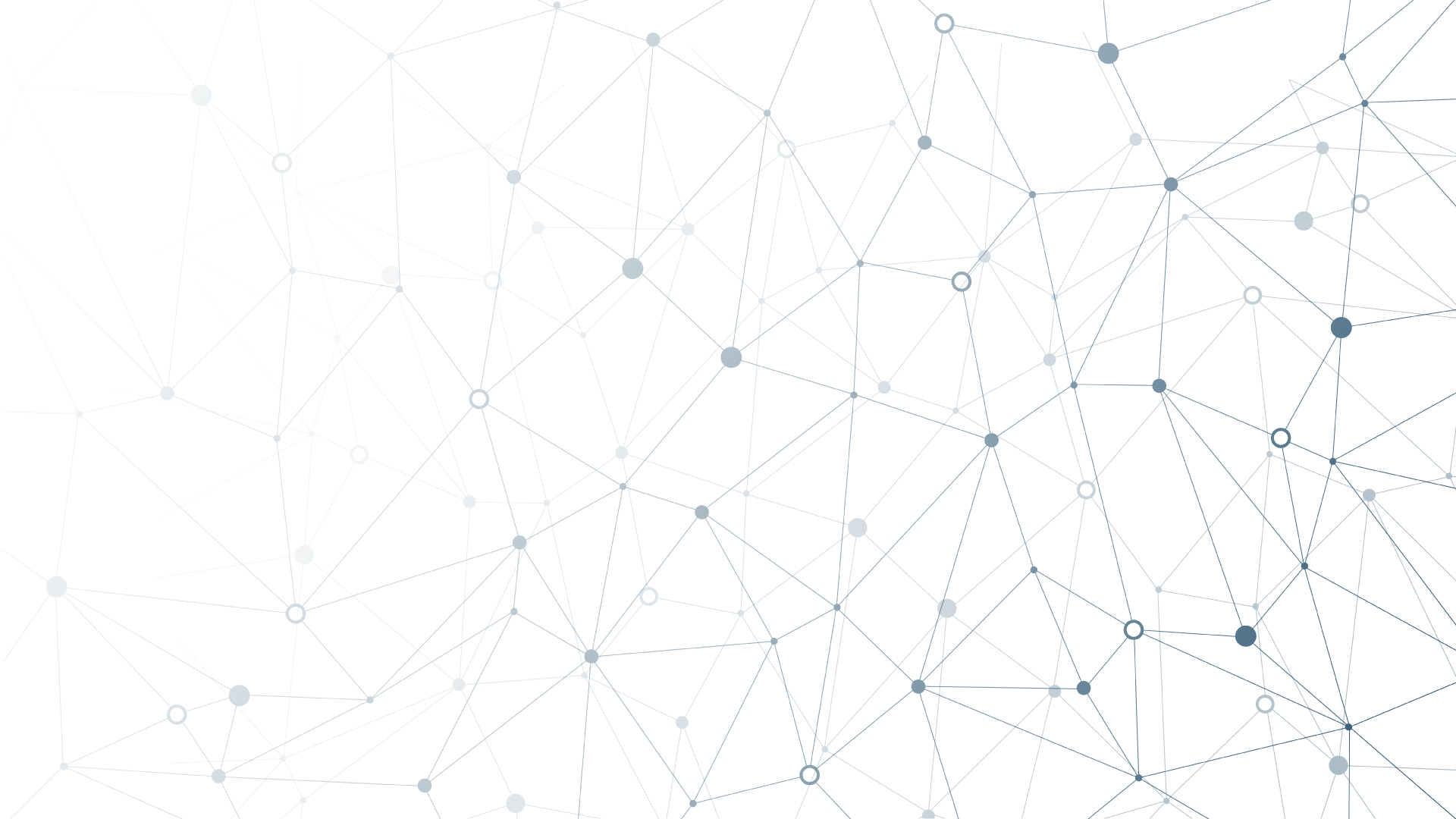 млн. рублей
20	БЮ ДЖЕ Т Д ЛЯ ГР АЖ Д АН
ДИНАМИКА НАЛОГОВЫХ И НЕНАЛОГОВЫХ ДОХОДОВ БЮДЖЕТА ГОРОДА НЕВИННОМЫССКА НА 2021-2025 ГОДЫ
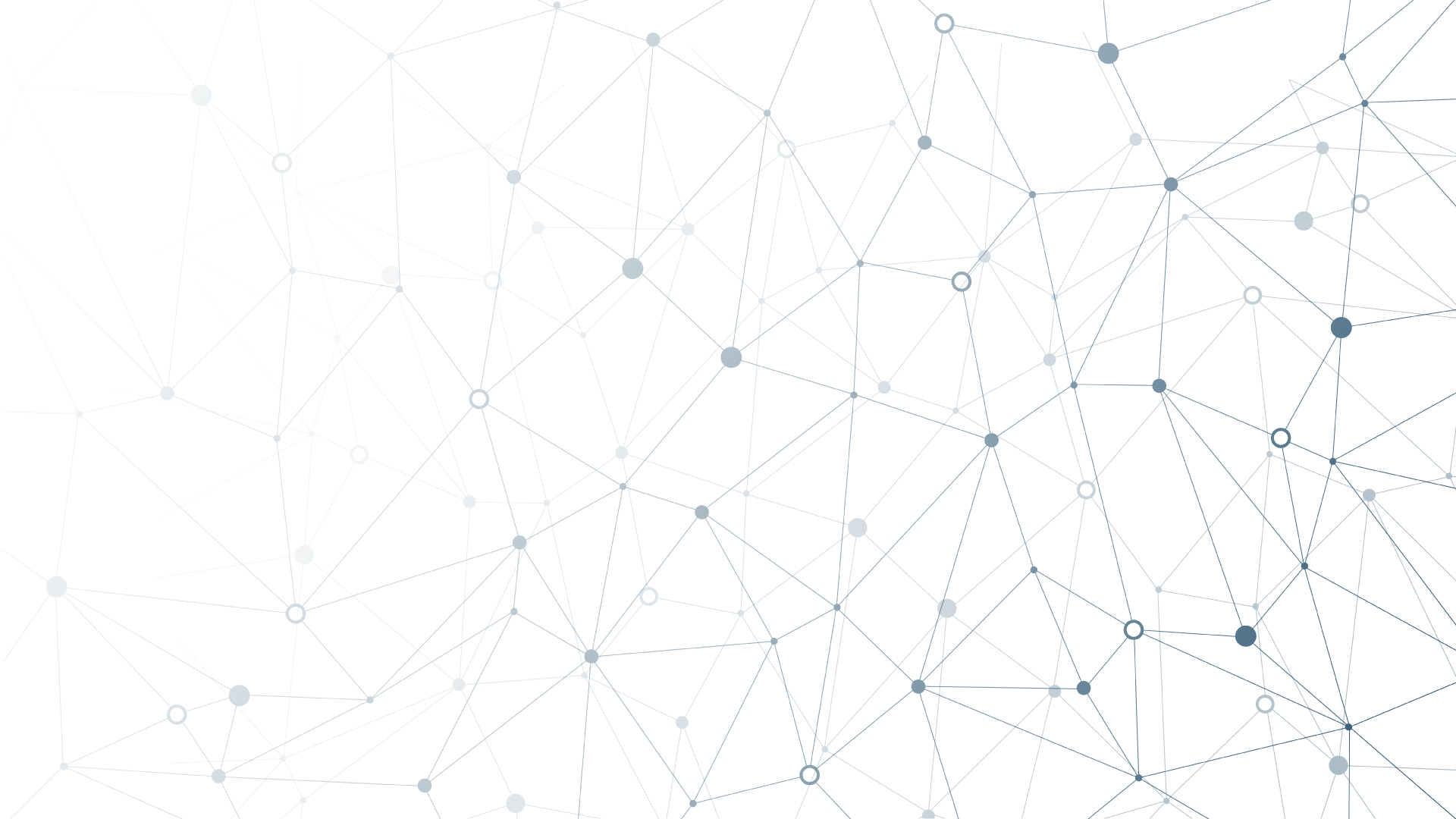 млн. руб.
БЮ ДЖЕ Т Д ЛЯ ГР АЖ Д АН	21
СТРУКТУРА НАЛОГОВЫХ ДОХОДОВ БЮДЖЕТА ГОРОДА НЕВИННОМЫССКА  В 2021 - 2025 ГОДАХ
млн. руб.
СТРУКТУРА НЕНАЛОГОВЫХ ДОХОДОВ БЮДЖЕТА ГОРОДА НЕВИННОМЫССКА В 2021 - 2025 ГОДАХ
ОБЕСПЕЧЕНИЕ БЮДЖЕТНОГО ПРОЦЕССА
22	БЮ ДЖЕ Т Д ЛЯ ГР АЖ Д АН
МЕЖБЮДЖЕТНЫЕ ТРАНСФЕРТЫ, ПОЛУЧАЕМЫЕ ОТ ДРУГИХ БЮДЖЕТОВ БЮДЖЕТНОЙ СИСТЕМЫ РОССИЙСКОЙ ФЕДЕРАЦИИ ЗА 2022 -2025 ГОДЫ
млн. рублей
Исполнено за 2022 год
Наименование
2023 год
2024 год	2025 год
Безвозмездные поступления от других бюджетов бюджетной системы Российской Федерации - всего
3728,0
2620,8
1443,6
1457,2
Иные межбюджетные трансферты
2,6
2,6
5,1
651,4
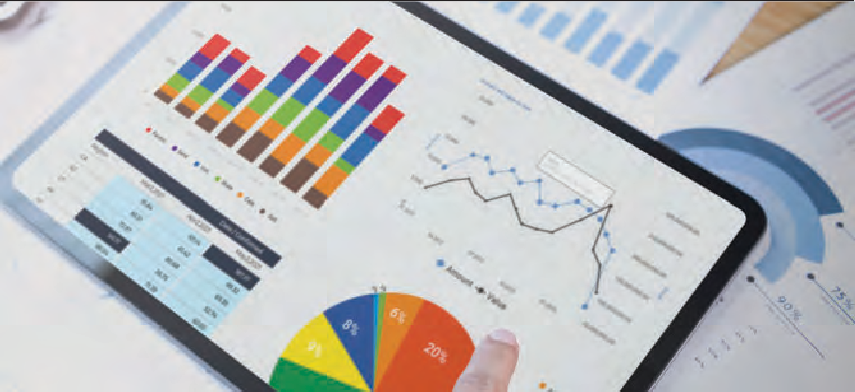 БЮ ДЖЕ Т Д ЛЯ ГР АЖ Д АН	23
ОБЕСПЕЧЕНИЕ БЮДЖЕТНОГО ПРОЦЕССА
ОСНОВНЫЕ ПОКАЗАТЕЛИ ПРОГНОЗА СОЦИАЛЬНО- ЭКОНОМИЧЕСКОГО РАЗВИТИЯ ГОРОДА НЕВИННОМЫССКА
НА 2023 ГОД И НА ПЛАНОВЫЙ ПЕРИОД 2024 и 2025 ГОДОВ
ОБЕСПЕЧЕНИЕ БЮДЖЕТНОГО ПРОЦЕССА
24	БЮ ДЖЕ Т Д ЛЯ ГР АЖ Д АН
Сельское хозяйство
Строительство
БЮ ДЖЕ Т Д ЛЯ ГР АЖ Д АН	25
ОБЕСПЕЧЕНИЕ БЮДЖЕТНОГО ПРОЦЕССА
Торговля и услуги населению
Малое и среднее предпринимательство, включая микропредприятия
Инвестиции
Труд и занятость
ОБЕСПЕЧЕНИЕ БЮДЖЕТНОГО ПРОЦЕССА
26	БЮ ДЖЕ Т Д ЛЯ ГР АЖ Д АН
Финансы организаций
Развитие социальной сферы
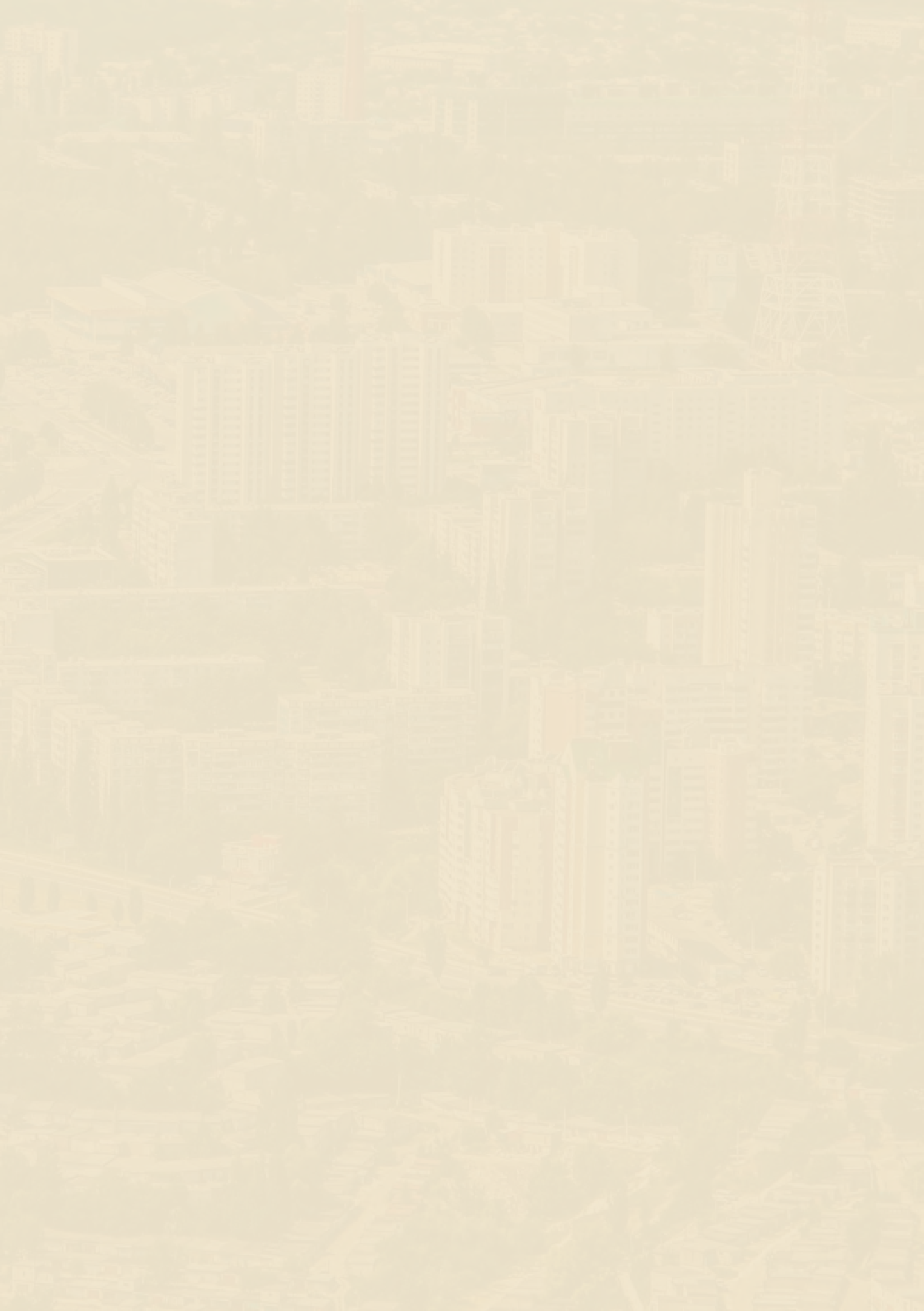 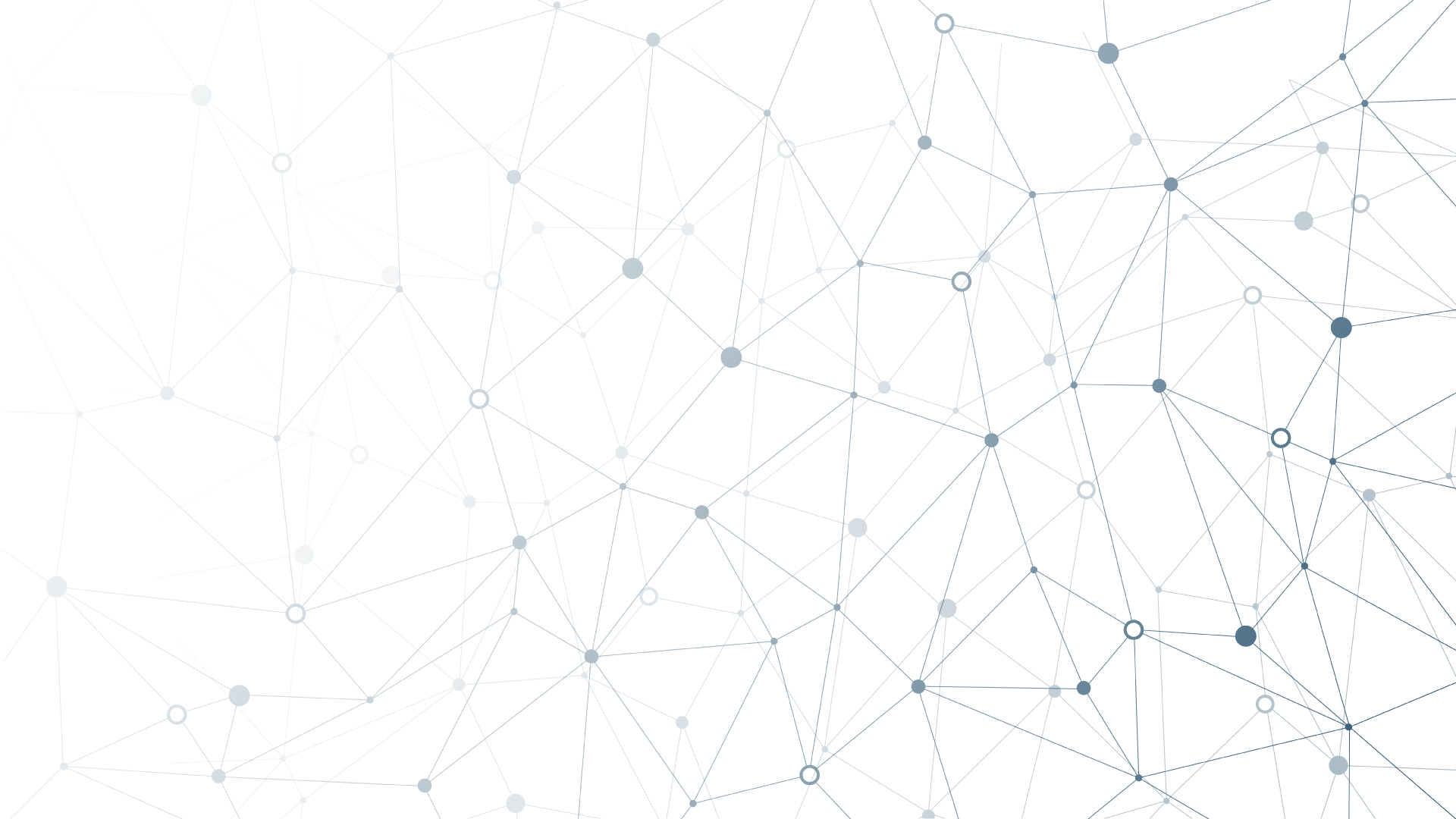 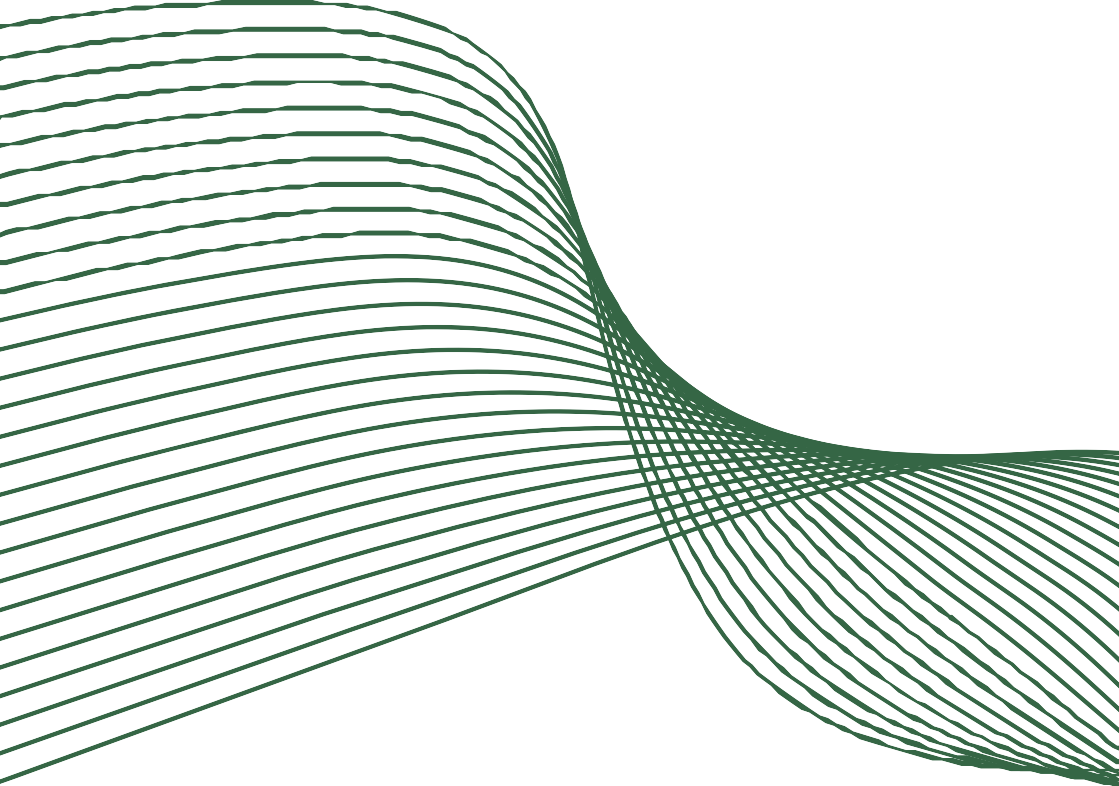 СОЦИАЛЬНО ОРИЕНТИРОВАННЫЙ
БЮДЖЕТ
СОЦИАЛЬНО ОРИЕНТИРОВАННЫЙ БЮДЖЕТ
ЦЕЛЕВАЯ ГРУППА
БЮ ДЖЕ Т Д ЛЯ ГР АЖ Д АН	28
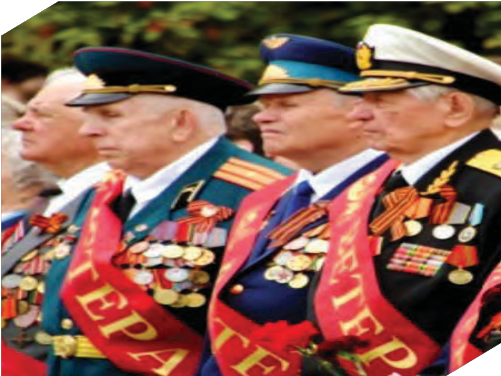 СОЦИАЛЬНОЕ ОБЕСПЕЧЕНИЕ ВЕТЕРАНОВ, ИНВАЛИДОВ, ПОЖИЛЫХ ГРАЖДАН
млн. рублей
СОЦИАЛЬНО ОРИЕНТИРОВАННЫЙ БЮДЖЕТ	БЮ ДЖЕ Т Д ЛЯ ГР АЖ Д АН	29

ЦЕЛЕВАЯ ГРУППА

ГРАЖДАНЕ, ИМЕЮЩИЕ ДЕТЕЙ, МНОГОДЕТНЫЕ СЕМЬИ
Объем межбюджетных трансфертов:

выплата компенсации части платы, взимаемой с родителей (законных представителей)
 за присмотр и уход за детьми, посещающими образовательные организации, реализующие общеобразовательные программы дошкольного образования
в 2023 – 2025 годах - 23,6 млн. рублей ежегодно

выплата пособия на ребенка:
2023 год – 26,3 млн. рублей;
2024 год – 27,4 млн. рублей;
2025 год – 28,5 млн. рублей.


выплата ежемесячной денежной компенсации на каждого ребенка в возрасте до 18 лет многодетным семьям
2023 год – 30,4 млн. рублей; 
2024 год – 32,5 млн. рублей;
2025 год – 34,8 млн. рублей


ежемесячная выплата на детей в возрасте от трех до семи лет включительно
в 2023 году – 116,3 млн. рублей, 
2024 году – 13,1 млн. рублей,
2025 году – 13,1 млн. рублей.
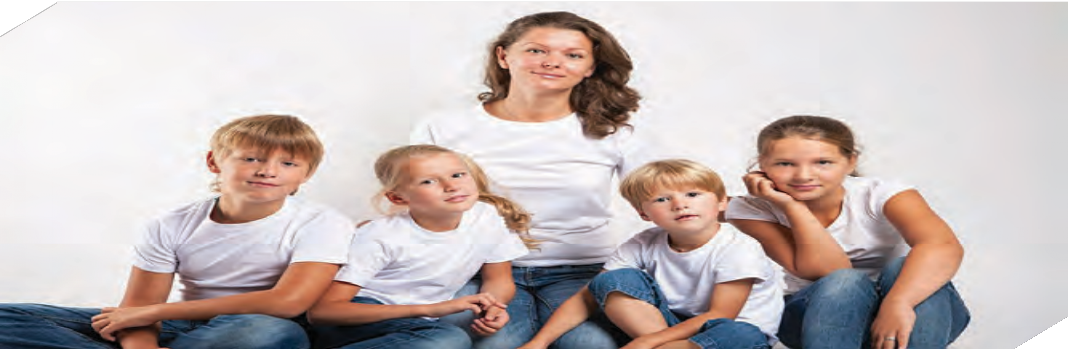 30
СОЦИАЛЬНО ОРИЕНТИРОВАННЫЙ БЮДЖЕТ
БЮ ДЖЕ Т Д ЛЯ ГР АЖ Д АН
ОБЕСПЕЧЕНИЕ ЖИЛЬЕМ МОЛОДЫХ СЕМЕЙ НА 2023 ГОД
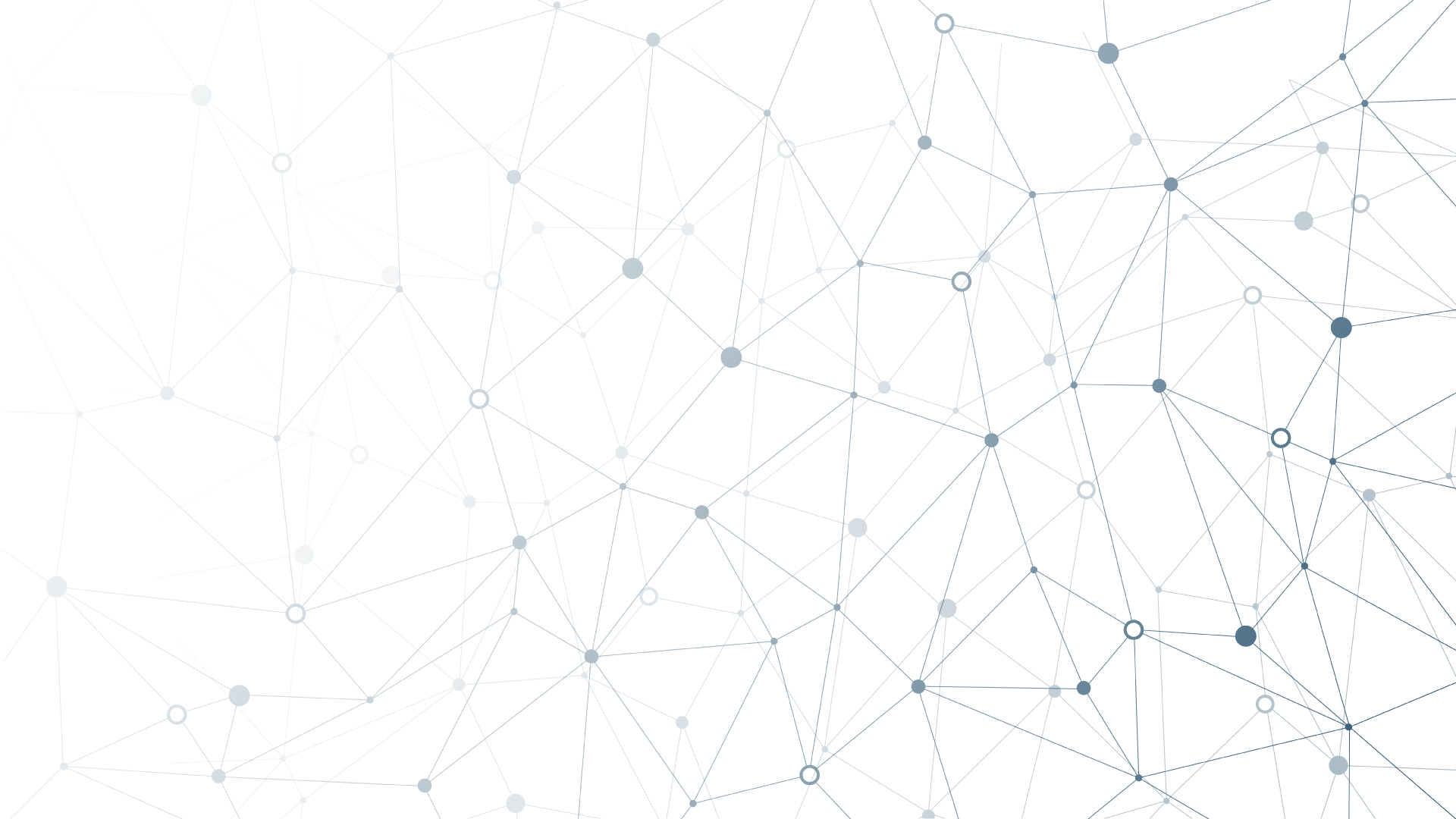 3 СЕМЬИ
ПЛАНИРУЮТ ПРИОБРЕСТИ
ЖИЛЬЕ
ОБЩИЙ ОБЪЕМ СРЕДСТВ: 5,5 МЛН. РУБ.
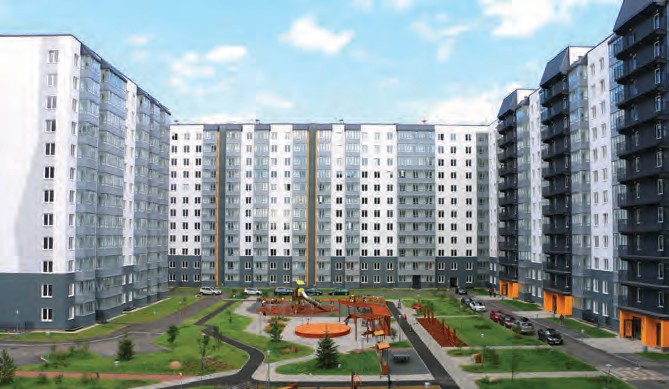 ОБЩЕСТВЕННО-ЗНАЧИМЫЕ ИНВЕСТИЦИОННЫЕ ПРОЕКТЫ В 2023 ГОДУ
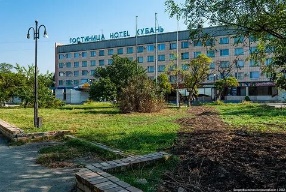 БЛАГОУСТРОЙСТВО СКВЕРА 
У ГОСТИНИЦЫ «КУБАНЬ
2023 год – 45,9 млн. руб.
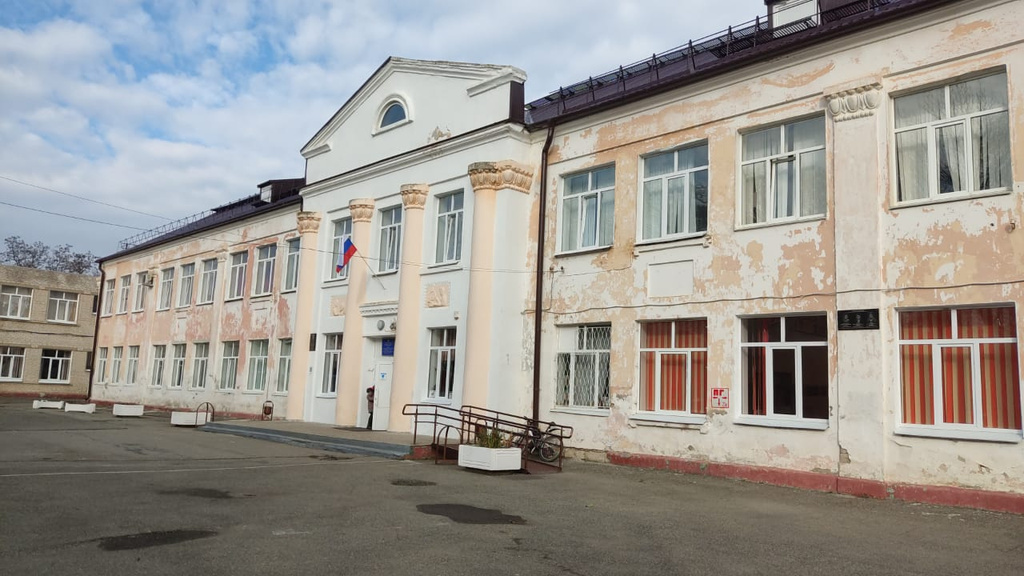 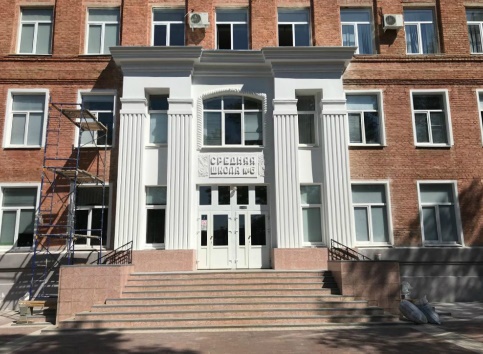 ЗАВЕРШЕНИЕ РАБОТ ПО КАПИТАЛЬНОМУ РЕМОНТУ МБОУ СОШ № 2, МБОУ СОШ № 14, ЛИЦЕЙ №6
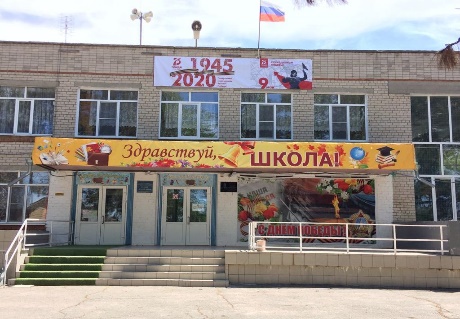 2023 год – 310,6 млн. руб.
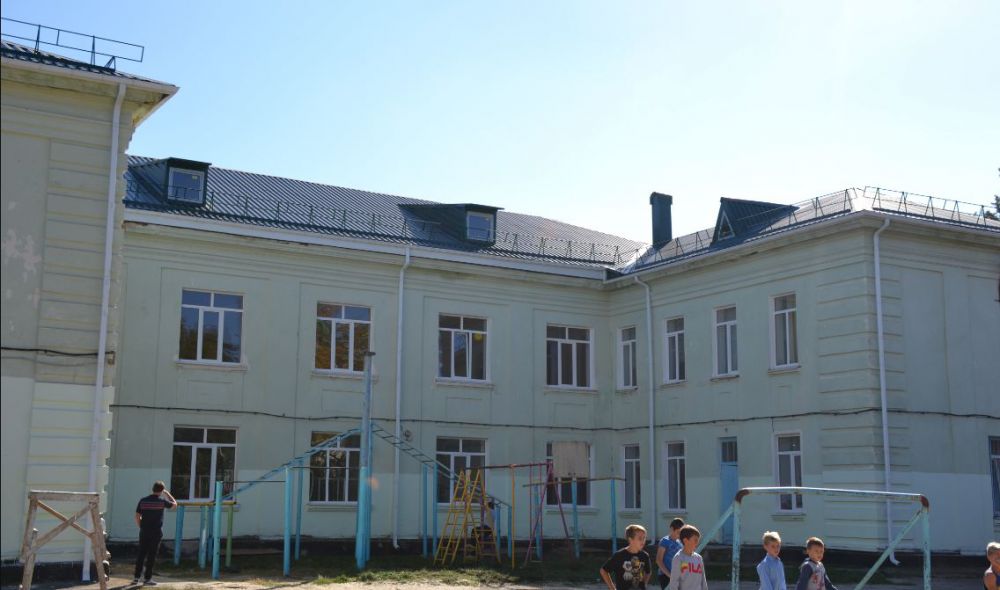 КАПИТАЛЬНЫЙ РЕМОНТ
МБОУ СОШ № 3
2023 год – 141,8 млн. руб.
БЮ ДЖЕ Т Д ЛЯ ГР АЖ Д АН	32
СОЦИАЛЬНО ОРИЕНТИРОВАННЫЙ БЮДЖЕТ
КАК КЛАССИФИЦИРУЮТСЯ РАСХОДЫ БЮДЖЕТА?
Расходы бюджета – выплачиваемые из бюджета денежные средства.

Формирование расходов осуществляется в соответствии с расходными обязательствами, обусловленными установленным законодательством разграничением полномочий, исполнение которых должно происходить
в очередном финансовом году за счет средств соответствующих бюджетов.
Принципы формирования расходов бюджета:

по разделам	по ведомствам
по муниципальным программам города Невинномысска
ФУНКЦИОНАЛЬНАЯ СТРУКТУРА БЮДЖЕТА
0100
Общегосударственные вопросы
0200
Национальная оборона
0300
Национальная безопасность и правоохранительная деятельность
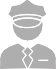 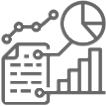 0400
Национальная экономика
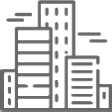 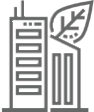 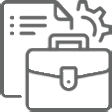 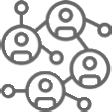 1200
Средства массовой информа- ции
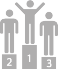 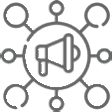 1100
Физическая культура и спорт
1300 Обслуживание государственного
и муниципального долга
1400 Межбюджетные
трансферты общего характера бюд- жетам бюджетной системы РФ
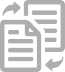 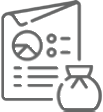 БЮ ДЖЕ Т Д ЛЯ ГР АЖ Д АН	33
Расходы бюджета 
города Невинномысска 
в 2023-2025 годах
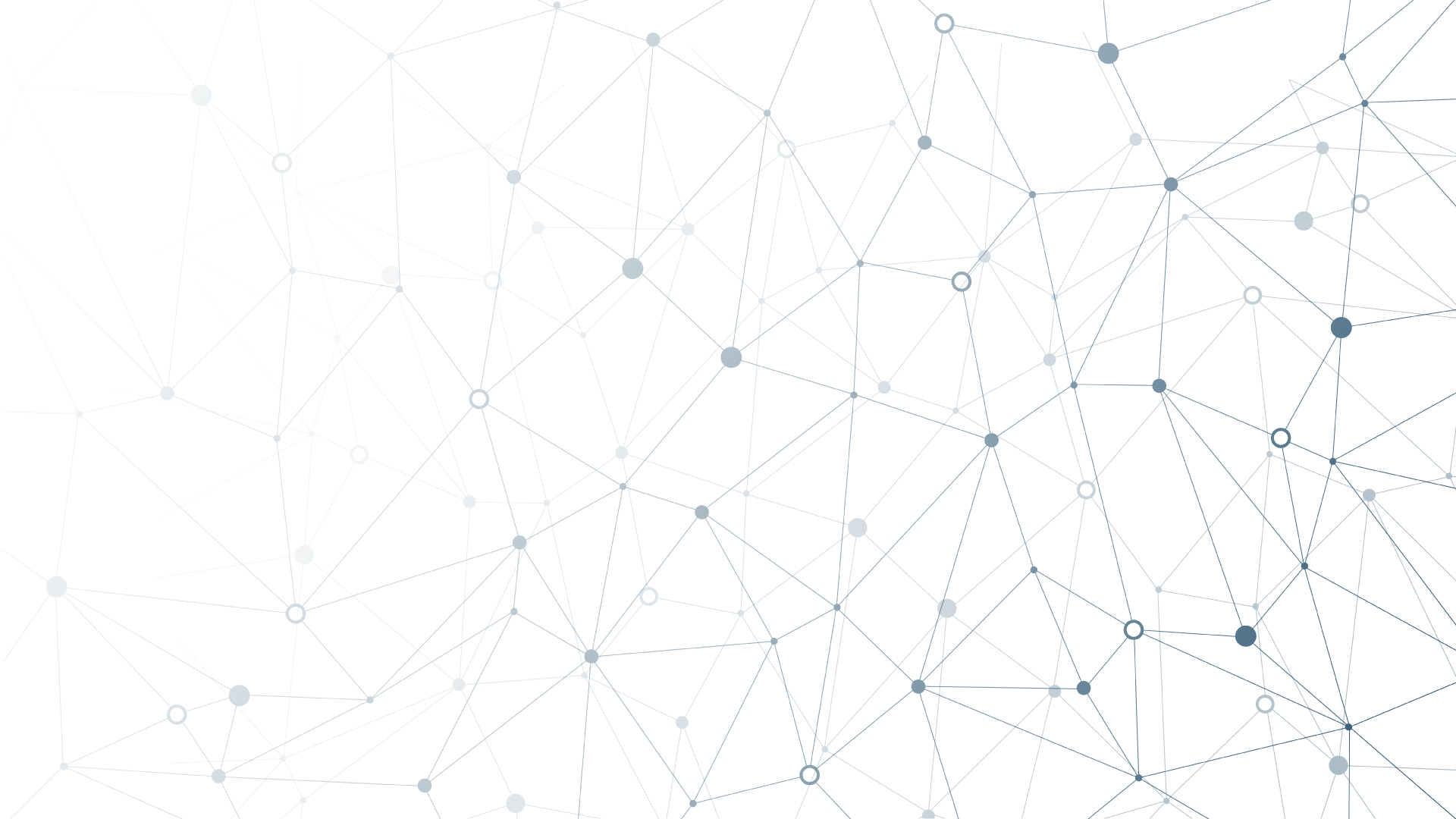 млн. рублей
2023 год         2024 год        2025 год
СОЦИАЛЬНО ОРИЕНТИРОВАННЫЙ БЮДЖЕТ	БЮ ДЖЕ Т Д ЛЯ ГР АЖ Д АН	34


УДЕЛЬНЫЙ ВЕС РАСХОДОВ БЮДЖЕТА ГОРОДА НЕВИННОМЫССКА, 
НА 2022-2025 ГОДЫ
В ОТРАСЛЕВОМ РАЗРЕЗЕ
(млн.рублей)
35
БЮ ДЖЕ Т Д ЛЯ ГР АЖ Д АН	СОЦИАЛЬНО ОРИЕНТИРОВАННЫЙ БЮДЖЕТ

ПЛАНИРУЕМЫЕ РАСХОДЫ
НА РЕАЛИЗАЦИЮ НАЦИОНАЛЬ- НЫХ ЦЕЛЕЙ ПРОЕКТОВ
В 2022-2023 ГОДАХ
(млн.рублей)
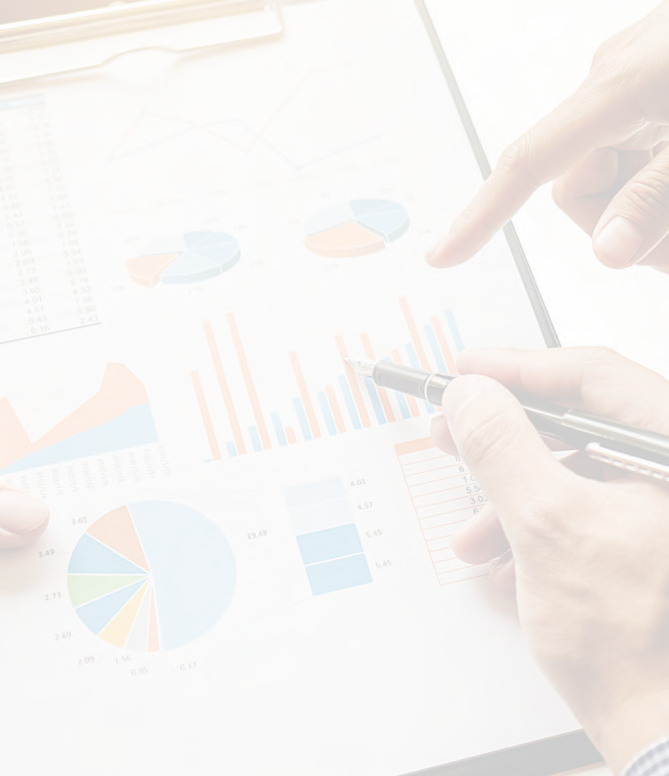 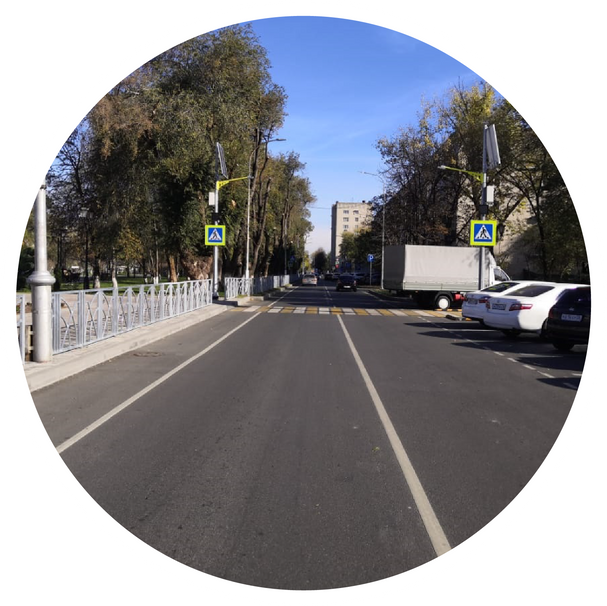 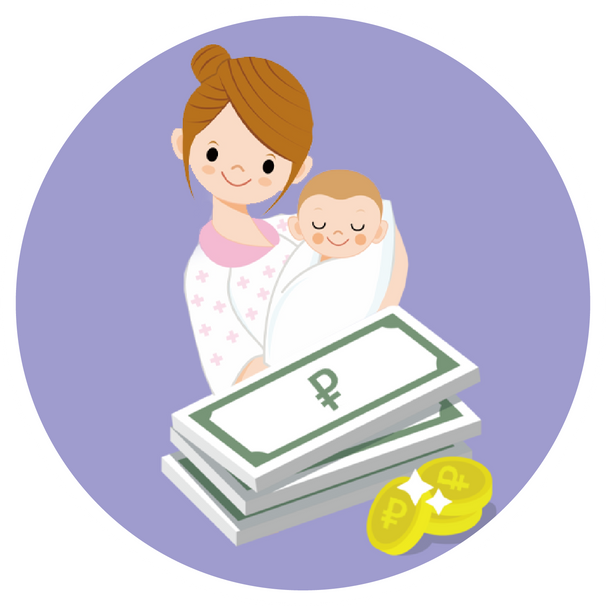 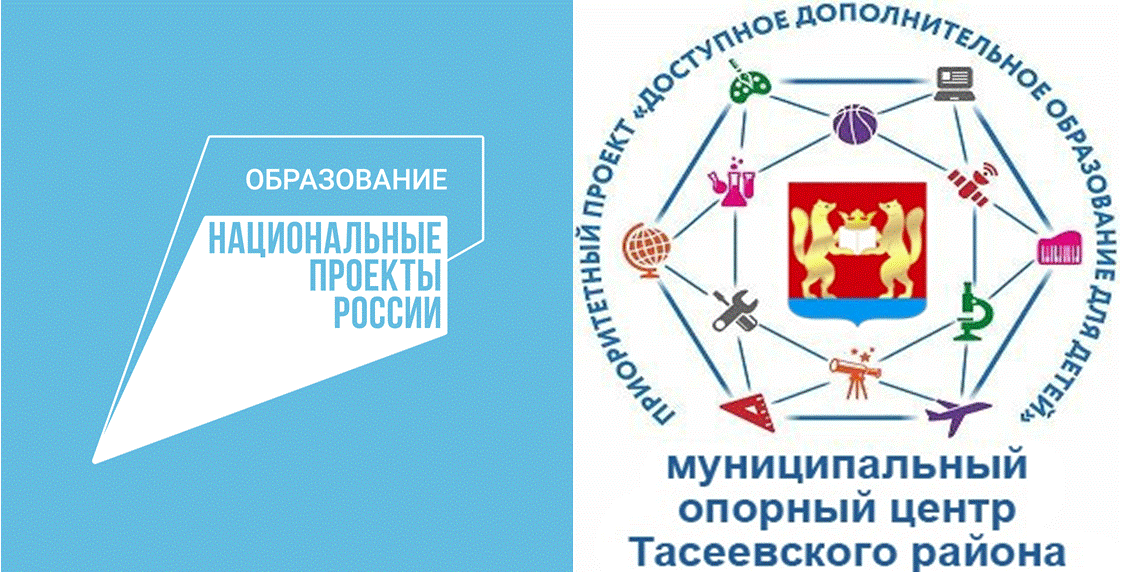 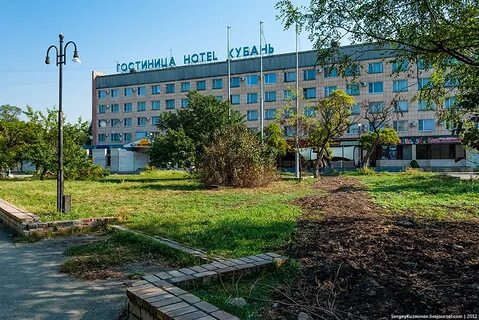 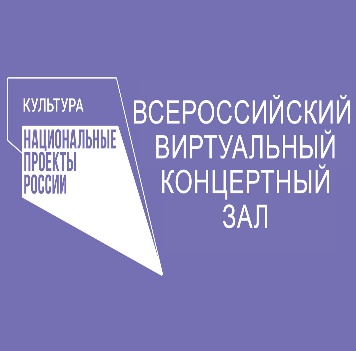 ЭФФЕКТИВНОЕ ГОСУДАРСТВО
37	БЮ ДЖЕ Т Д ЛЯ ГР АЖ Д АН
ПРОГРАММНО-ЦЕЛЕВОЕ ПЛАНИРОВАНИЕ БЮДЖЕТА ГОРОДА НЕВИННОМЫССКА
10 муниципальных программ
2022 год	2023 год
84,1% в общем объеме расходов
92,3% в общем объеме расходов
В качестве непрограммных расходов – содержание органов местного самоуправления, органов администрации с правами юридического лица, расходы на обслуживание муниципального долга, резервный фонд
ПЕРЕЧЕНЬ МУНИЦИПАЛЬНЫХ ПРОГРАММ ГОРОДА НЕВИННОМЫССКА
Развитие образования в городе Невинномысске;
Социальная поддержка граждан в городе Невинномысске;
Развитие физической культуры, спорта и молодежной политики в городе Невинномысске;
Культура города Невинномысска;
Развитие жилищно-коммунального хозяйства города Невинномысска;
Развитие физической культуры и спорта Белгородской области;
Межнациональные отношения, поддержка казачества, профилактика терроризма, экстремизма, правонарушений и наркомании в городе Невинномысске;
Развитие субъектов малого и среднего предпринимательства в городе Невинномысске;
Развитие муниципальной службы и противодействие коррупции в администрации города Невинномысска и ее органах;
Формирование современной городской среды в городе Невинномысске;
Безопасные качественные дороги города Невинномысска
БЮ ДЖЕ Т Д ЛЯ ГР АЖ Д АН	38
ЭФФЕКТИВНОЕ ГОСУДАРСТВО
ИНФОРМАЦИЯ О РАСХОДАХ 
НА РЕАЛИЗАЦИЮ МУНИЦИПАЛЬНЫХ ПРОГРАММ ГОРОДА НЕВИННОМЫССКА НА 2023-2025 ГОДЫ
(млн. рублей)
2406,8
2357,9
ИТОГО
3564,9
ЭФФЕКТИВНОЕ ГОСУДАРСТВО	БЮ ДЖЕ Т Д ЛЯ ГР АЖ Д АН	39
Муниципальная программа
«Развитие образования в городе Невинномысске»
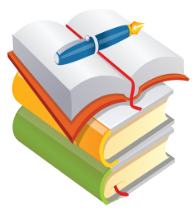 Ответственный исполнитель:
Управление образования администрации города Невинномысска
Основные цели реализации муниципальной программы: Обеспечение высокого качества образования в соответствии с запросами населения и перспективами развития города Невинномысска
Удельный вес численности детей частных дошкольных образовательных учреждений в общей численности детей дошкольных образовательных учреждений, на конец календарного года
процент
1,00
1,00
1,00
1,00
1,00
Доля детей, получающих бесплатное начальное общее, основное общее и среднее общее образование, в общей численности детей в возрасте от 6,5 до 18 лет
процент
99,95
99,95
99,95
99,95
99,99
Доля детей в возрасте от 5 до 18 лет, получающих услуги в организациях дополнительного образования в общей численности детей данной категории
процент
64,94
70,50
72,50
75,00
75,00
Доля детей в возрасте от 6,5 до 18 лет, охваченных организованным каникулярным отдыхом и занятостью во внеурочное время, от общей численности обучающихся в системе образования города
75,00
75,00
75,00
процент
75,00
75,00
Доля зданий муниципальных общеобразовательных организаций и организаций дополнительного образования, в которых выполнены мероприятия в текущем году по капитальному ремонту зданий в общем количестве зданий муниципальных общеобразовательных учреждений и учреждений дополнительного образования
0,00
17,39
21,74
0,00
0,00
процент
ЭФФЕКТИВНОЕ ГОСУДАРСТВО	БЮ ДЖЕ Т Д ЛЯ ГР АЖ Д АН	40
Муниципальная программа «Социальная поддержка граждан в городе Невинномысске»
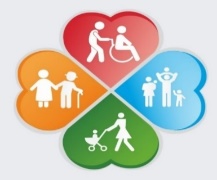 Ответственный исполнитель:
Комитет по труду и социальной поддержке населения администрации города Невинномысска

Основные цели реализации муниципальной программы:  Обеспечение надлежащего уровня и качества жизни, нуждающихся в социальной поддержке граждан, проживающих на территории города Невинномысска
Доля семей, обеспеченных финансовой поддержкой при рождении детей, из числа обратившихся и имеющих на нее право в соответствии с законодательством Российской Федерации и законодательством Ставропольского края, за год
100
100
100
100
процент
100
Численность граждан, которым предоставлены меры социальной поддержки в соответствии с законодательством Российской Федерации и законодательством Ставропольского края, за год
39857
42282
39857
человек
45411
50053
Численность семей, получивших финансовую поддержку при рождении детей, в соответствии с законодательством Российской Федерации и Ставропольского края, за год
81
семьи
199
341
1471
1491
ЭФФЕКТИВНОЕ ГОСУДАРСТВО	БЮ ДЖЕ Т Д ЛЯ ГР АЖ Д АН	41

Муниципальная программа «Развитие физической культуры, спорта и молодежной политики в городе Невинномысске»
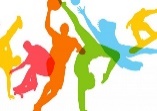 Ответственный исполнитель:
Комитет по молодежной политике, физической культуре и спорту администрации города Невинномысска

Основные цели реализации муниципальной программы:
Укрепление физического и духовного здоровья населения города Невинномысска, успешная социализация и эффективная самореализация молодежи города
существующих объектов спорта
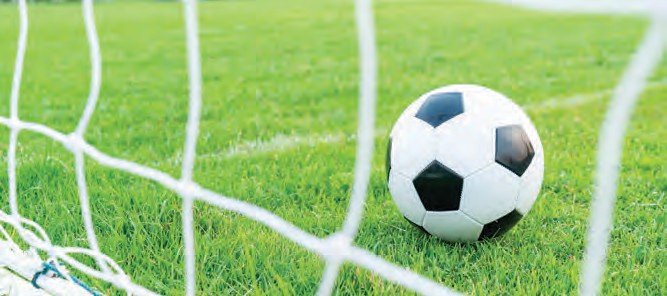 42	БЮ ДЖЕ Т Д ЛЯ ГР АЖ Д АН	ЭФФЕКТИВНОЕ ГОСУДАРСТВО
Муниципальная программа «Культура города Невинномысска»
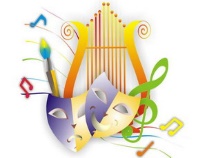 Ответственный исполнитель:
Комитет по культуре администрации города Невинномысска
Основные цели реализации муниципальной программы:
Развитие системы дополнительного образования в области искусств, сохранение и развитие культуры города, повышение доступности и качества библиотечных услуг, развитие исполнительского искусства города
Доля населения, участвовавшего в платных культурно-массовых мероприятиях
процент
19,8
21,8
22,3
22,5
23,1
43	БЮ ДЖЕ Т Д ЛЯ ГР АЖ Д АН	ЭФФЕКТИВНОЕ ГОСУДАРСТВО
Муниципальная программа
«Развитие жилищно-коммунального хозяйства города Невинномысска»
Ответственный исполнитель:
Управление жилищно-коммунального хозяйства администрации города Невинномысска
Основные цели реализации муниципальной программы: 
1.Улучшение жилищных условий населения города; 
2.Социальная поддержка населения;	
3. Обеспечение экологической безопасности населения города;	
4. Развитие современной транспортной инфраструктуры города;	
5. Повышение уровня благоустройства территории города;	
6. Обеспечение устойчивого функционирования систем коммунальной инфраструктуры;	
7. Обеспечение эффективного использования энергетических ресурсов в системах коммунальной инфраструктуры города.
44	БЮ ДЖЕ Т Д ЛЯ ГР АЖ Д АН	ЭФФЕКТИВНОЕ ГОСУДАРСТВО
Дорожный  фонд
ОСНОВНЫЕ  НАПРАВЛЕНИЯ  РАСХОДОВ
2023 год – 515,6 млн. руб.
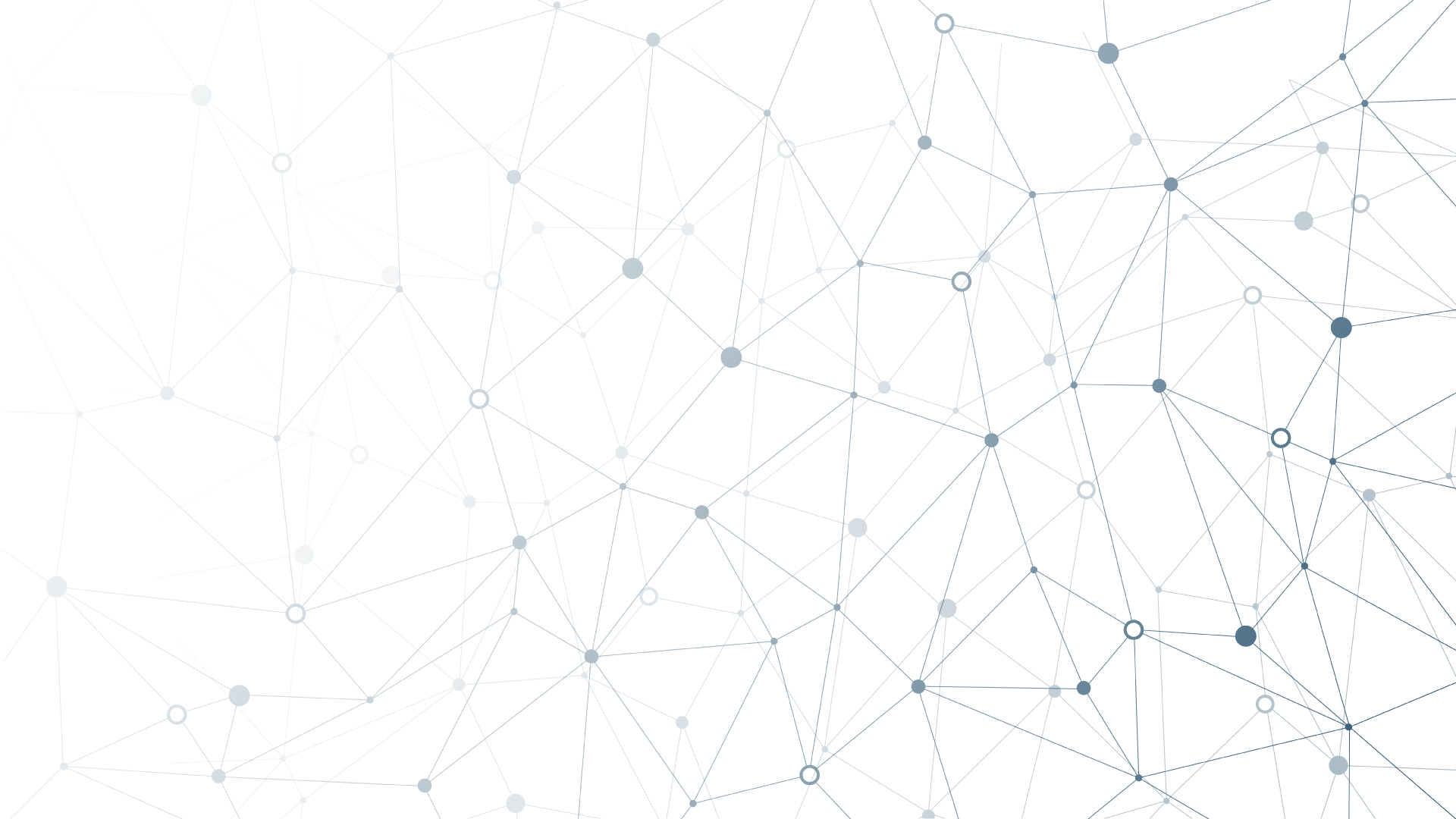 Содержание 
дорог
42,3 млн. руб.
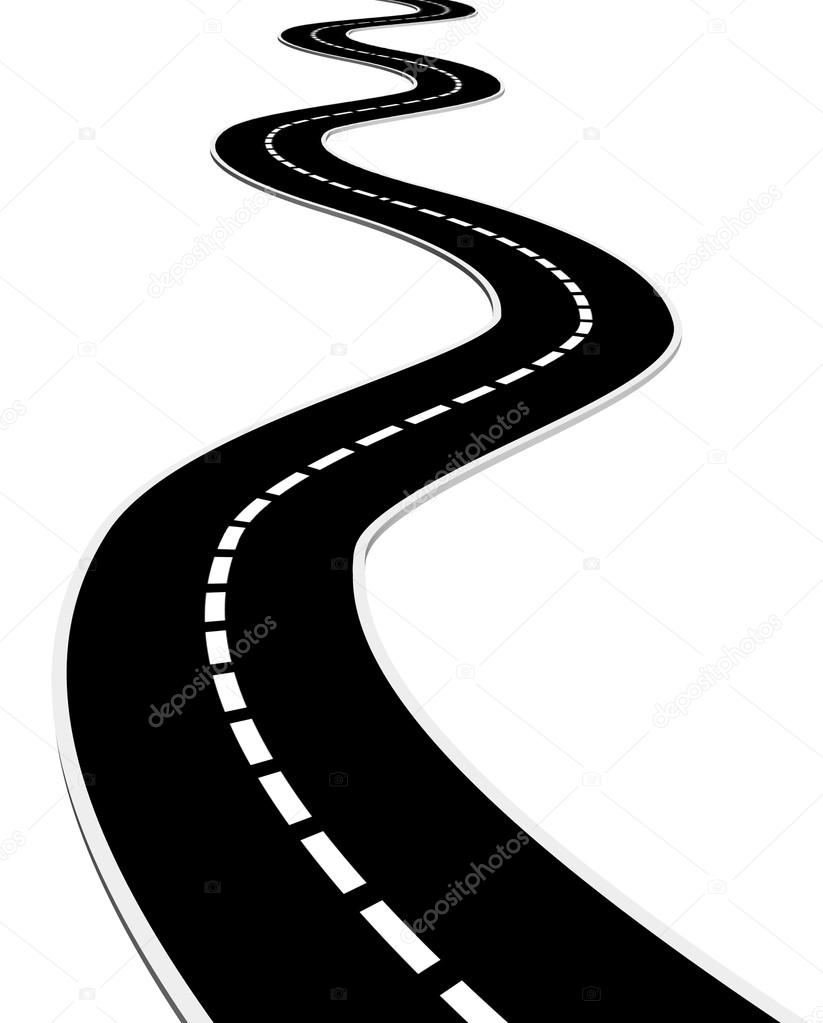 Ремонт автомобильных дорог, мостов, грейдирование дорог
8,0 млн. руб.
Ремонт автомобильных дорог общего пользования по улицам Шевченко, Комбинатской, Дунаевского, Садовой, Подгорного, 30 лет Победы, Проточной, Лермонтова, Школьной, Казачьей, Совхозной, Пугачева
465,3  млн. руб.
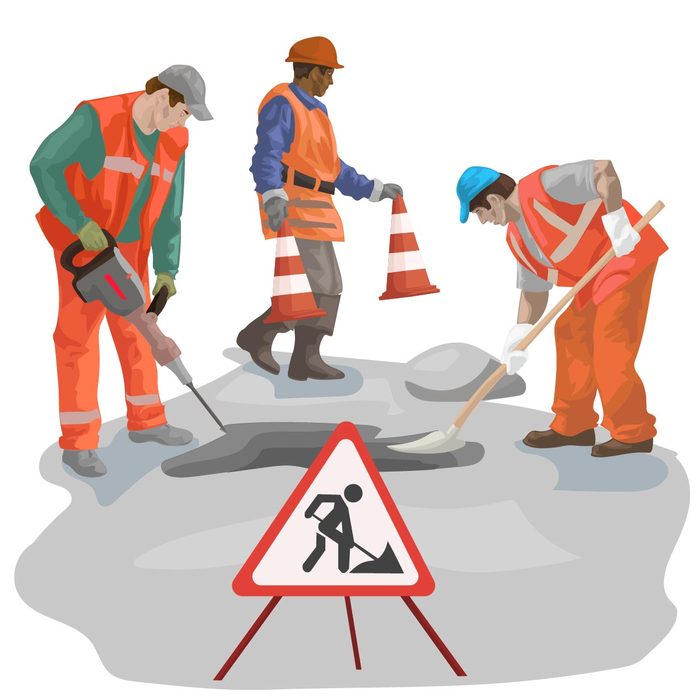 45

Муниципальная программа «Межнациональные отношения, поддержка казачества, профилактика экстремизма, терроризма, правонарушений и наркомании в городе Невинномысске»
Ответственный исполнитель:
Администрация города Невинномысска
Основные цели реализации муниципальной программы:
1. Стабилизация и гармонизация межнациональных и межконфессиональных отношений в городе, укрепление общероссийской гражданской идентичности населения города;	
2. Привлечение казачества к обеспечению общественного порядка;	
3. Недопущение террористических проявлений на территории города;	
4. Укрепление общественного порядка
46	БЮ ДЖЕ Т Д ЛЯ ГР АЖ Д АН	ЭФФЕКТИВНОЕ ГОСУДАРСТВО

Муниципальная программа «Развитие субъектов малого и среднего предпринимательства в городе Невинномысске»
Ответственный исполнитель:
Администрация города Невинномысска
Основные цели реализации муниципальной программы:
1. Увеличение числа субъектов малого и среднего предпринимательства и занятых в сфере малого и среднего предпринимательства в городе;	
2. Поддержка пищевой и перерабатывающей промышленности и развитие потребительского рынка в городе
ЭФФЕКТИВНОЕ ГОСУДАРСТВО
47	БЮ ДЖЕ Т Д ЛЯ ГР АЖ Д АН
Муниципальная программа «Развитие муниципальной службы и противодействие коррупции в администрации города Невинномысска и ее органах»
Ответственный исполнитель:
Администрация города Невинномысска

Основные цели реализации муниципальной программы:
Формирование высококвалифицированного кадрового состава администрации города, создание эффективной системы противодействия коррупции в администрации города Невинномысска и ее органах, формирование в обществе  антикоррупционного сознания и нетерпимости к коррупционному поведению
Численность муниципальных служащих, повысивших свой профессиональный уровень и уровень своей компетенции, за год
человек
243
240
241
244
244
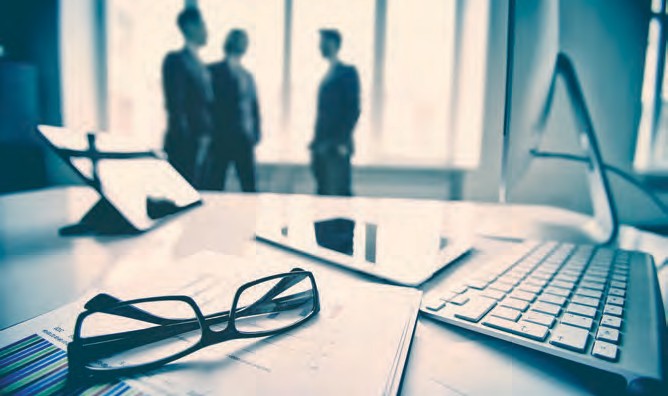 БЮ ДЖЕ Т Д ЛЯ ГР АЖ Д АН	48
ЭФФЕКТИВНОЕ ГОСУДАРСТВО
Муниципальная программа «Формирование современной городской среды в городе Невинномысске»
Ответственный исполнитель:
Управление жилищно-коммунального хозяйства администрации города Невинномысска

Основные цели реализации муниципальной программы:
Повышение качества и комфорта городской среды на территории города, уровня благоустройства общественных территорий соответствующего функционального назначения (площадей, набережных, улиц, пешеходных зон, скверов, парков, иных территорий) (далее - общественные территории), а также территорий, прилегающих к многоквартирным домам, расположенным на территории города
ЭФФЕКТИВНОЕ ГОСУДАРСТВО	БЮ ДЖЕ Т Д ЛЯ ГР АЖ Д АН	49

Муниципальная программа «Безопасные и качественные автомобильные дороги города Невинномысска»
Ответственный исполнитель:
Управление жилищно-коммунального хозяйства администрации города Невинномысска

Основные цели реализации муниципальной программы:
Увеличение к концу 2025 года доли автомобильных дорог общего пользования местного значения города, включенных в состав Ставропольской городской агломерации, соответствующих нормативным требованиям
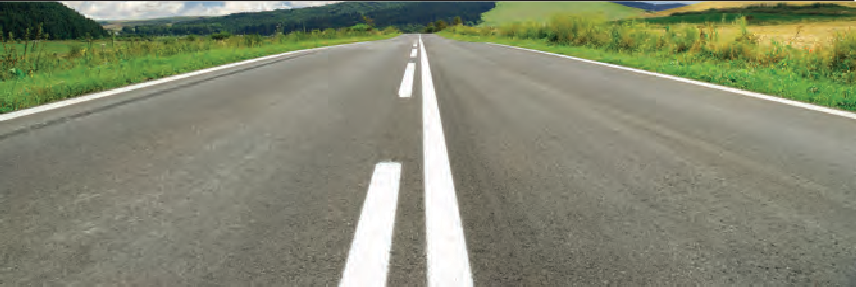 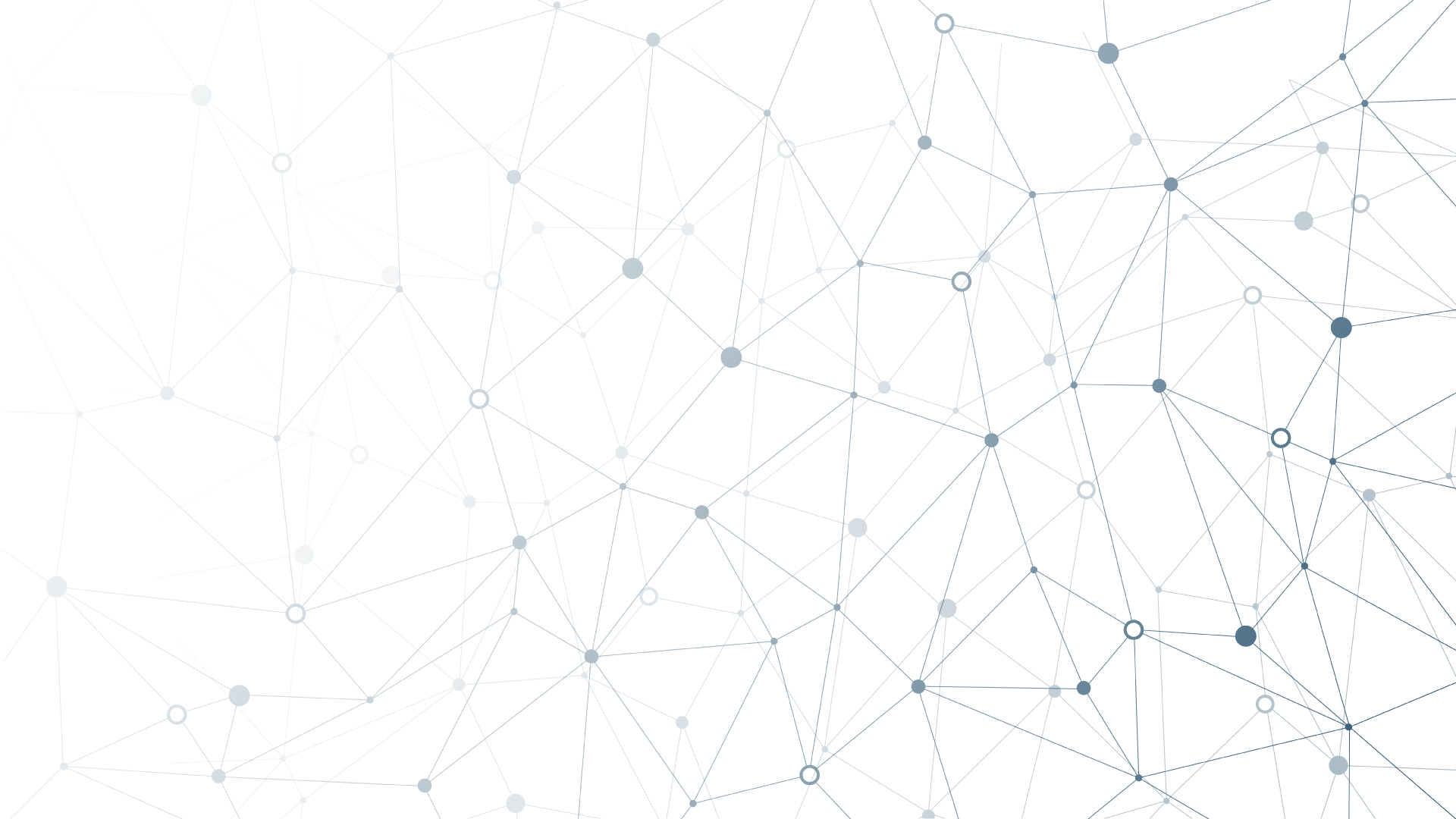 50	БЮ ДЖЕ Т Д ЛЯ ГР АЖ Д АН
ИНИЦИАТИВНОЕ БЮДЖЕТИРОВАНИЕ НА ТЕРРИТОРИИ
ГОРОДА НЕВИННОМЫССКА
Закон Ставропольского края от 29 января 2021 г. № 1-кз
«О развитии инициативного бюджетирования в Ставропольском крае»

Постановление Правительства Ставропольского края 
от 26 декабря 2018 г. № 598-п 
«Об утверждении государственной программы Ставропольского края «Управление финансами»

Решение Думы города Невинномысска от 25 февраля 2021 г. № 623-78 «Об утверждении Порядка выдвижения, внесения, обсуждения, рассмотрения инициативных проектов, а также проведения их конкурсного отбора на территории города Невинномысска»

Решение Думы города Невинномысска от 25 февраля 2021 г. № 624-78 «Об утверждении Порядка расчета и возврата сумм инициативных платежей, подлежащих возврату лицам (в том числе организациям), осуществившим их перечисление в бюджет города Невинномысска»
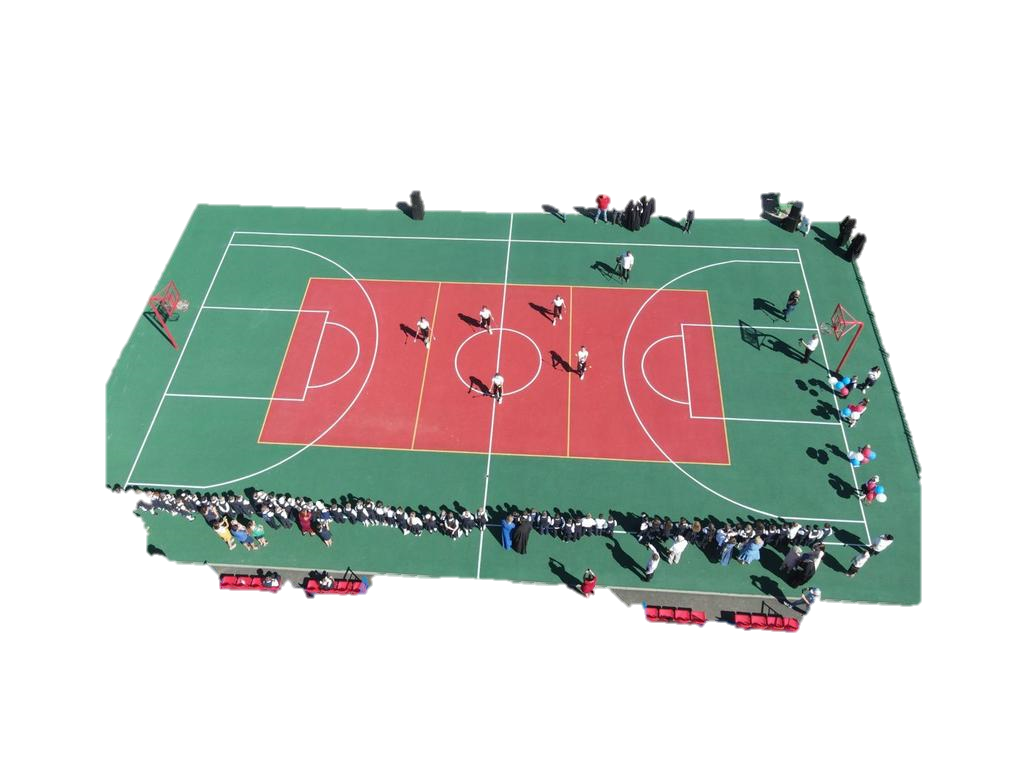 БЮ ДЖЕ Т Д ЛЯ ГР АЖ Д АН	51
ЭФФЕКТИВНОЕ ГОСУДАРСТВО
РЕАЛИЗАЦИЯ ИНИЦИАТИВНОГО БЮДЖЕТИРОВАНИЯ НА ТЕРРИТОРИИ ГОРОДА НЕВИННОМЫССКА В 2022 ГОДУ
Количество реализованных проектов
Исполнено 2022 год, млн. рублей
Поддержка местных инициатив
Обустройство спортивной площадки по ул. Менделеева, 16А
1
11,0
Инициативный проект
Обустройство спортивной площадки по ул. Чайковского, 2А
1
18,3
БЮДЖЕТ ДЛЯ ГРАЖДАН
Ежегодно финансовым управлением администрации города Невинномысска разрабатываются брошюры о бюджете города на очередной финансовый год и на плановый период, об исполнении бюджета города за отчетный финансовый год в понятной для широкого круга граждан форме.
В 2022 году в соответствии с приказом министерства финансов Ставропольского края от 08 апреля 2016 г. № 63 «О проведении открытого публичного конкурса проектов по представлению бюджета для граждан»  состоялось рассмотрение конкурсных проектов по представлению бюджета для граждан. Проект финансового управления в очередной раз отмечен конкурсной комиссией за полноту отражения информации, оригинальность и творческий подход.
ЭФФЕКТИВНОЕ ГОСУДАРСТВО
52	БЮ ДЖЕ Т Д ЛЯ ГР АЖ Д АН
ДЕФИЦИТ И ИСТОЧНИКИ
ФИНАНСИРОВАНИЯ ДЕФИЦИТА
БЮДЖЕТА ГОРОДА НЕВИННОМЫССКА НА 2023 ГОД                    
                                                     (млн. рублей)
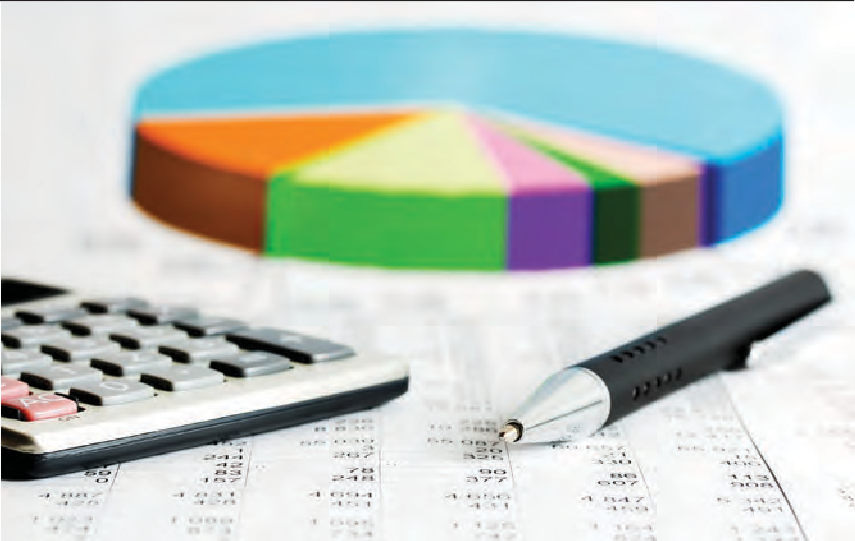 БЮ ДЖЕ Т Д ЛЯ ГР АЖ Д АН	53
ЭФФЕКТИВНОЕ ГОСУДАРСТВО
МУНИЦИПАЛЬНЫЙ ДОЛГ ГОРОДА НЕВИННОМЫССКА В 2020 - 2025 ГОДАХ
(млн. рублей)
1	Банковские   кредиты
224,4	       257,5       308,8              318,4
200,0
280,0
200,0
Итого рыночные заимствования:
224,4
280,0
257,5
318,4
308,8
0,0            0,0                  0,0
2	Бюджетные кредиты
0,0
0,0
0,0
Условный долг
0,01
3	Муниципальные гарантии
0,01
0,01
0,01
0,01
0,01
Удельный вес долга в доходах бюджета без учета безвозмездных поступлений
27%
16,7%
18,8%
21,3%
26%
25,5%
ЭФФЕКТИВНОЕ ГОСУДАРСТВО
54	БЮ ДЖЕ Т Д ЛЯ ГР АЖ Д АН
ПРОГРАММА МУНИЦИПАЛЬНЫХ ЗАИМСТВОВАНИЙ ГОРОДА НЕВИННОМЫССКА
В 2023 – 2025 ГОДАХ                      (млн. рублей)
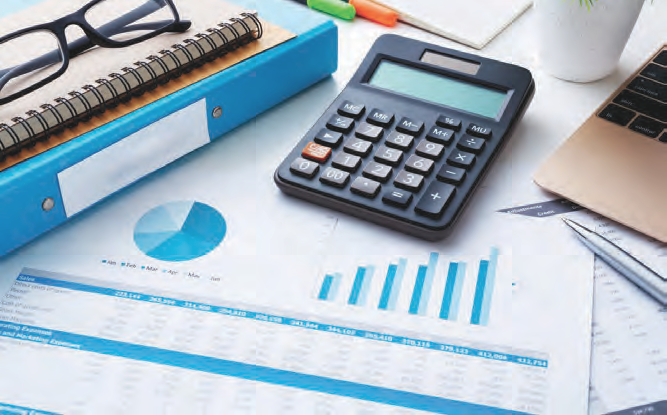 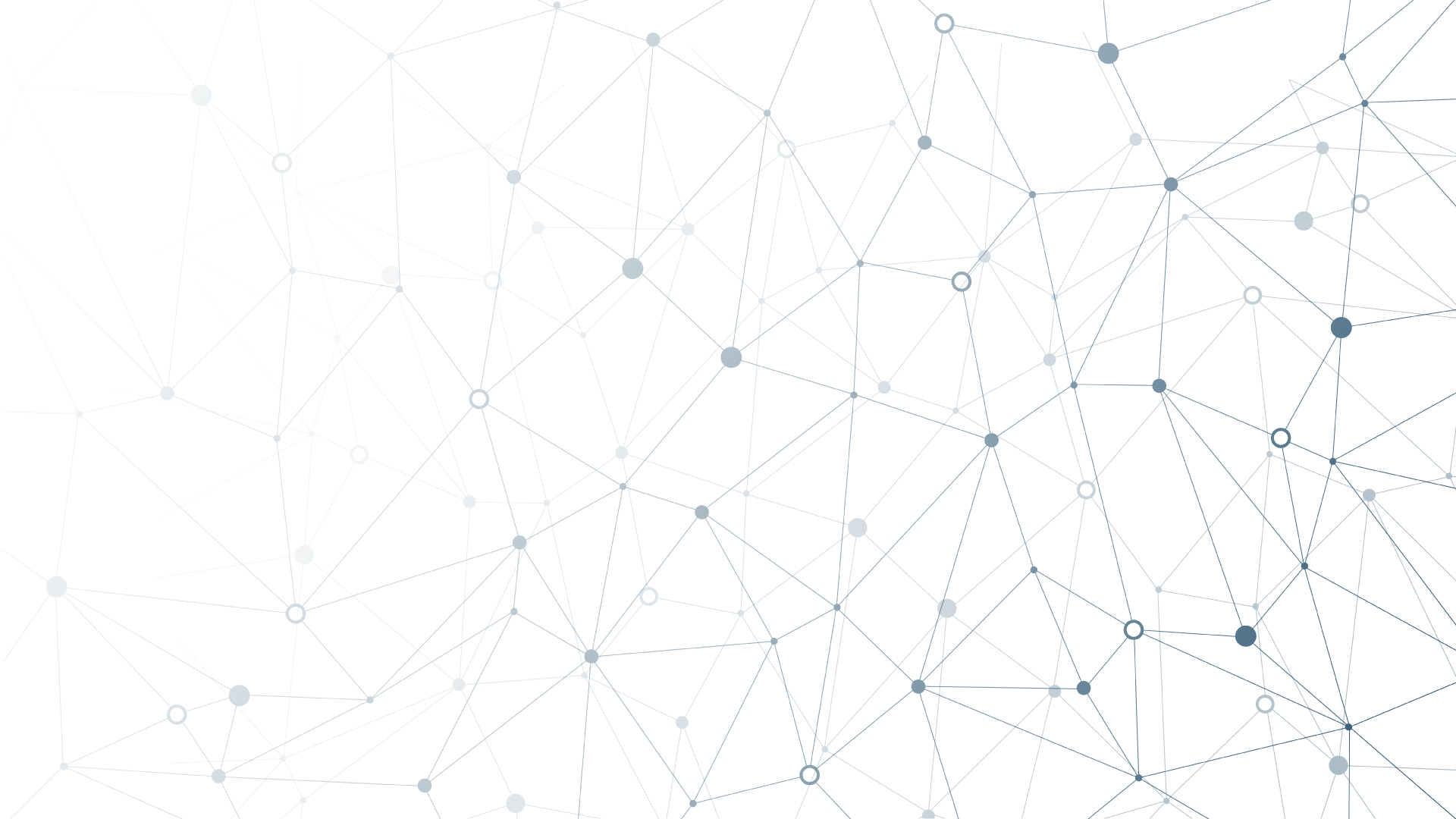 Финансовое управление администрации города Невинномысска
Адрес: г. Невинномысск, ул. Гагарина, 59

Телефон +7 (86554) 2-88-10
График работы:
  
Понедельник - пятница, 
с 9.00 до 18.00
Суббота, воскресенье - выходной
Перерыв - с 13.00 до 14.00

E-mail: finnev@nevsk.stavregion.ru
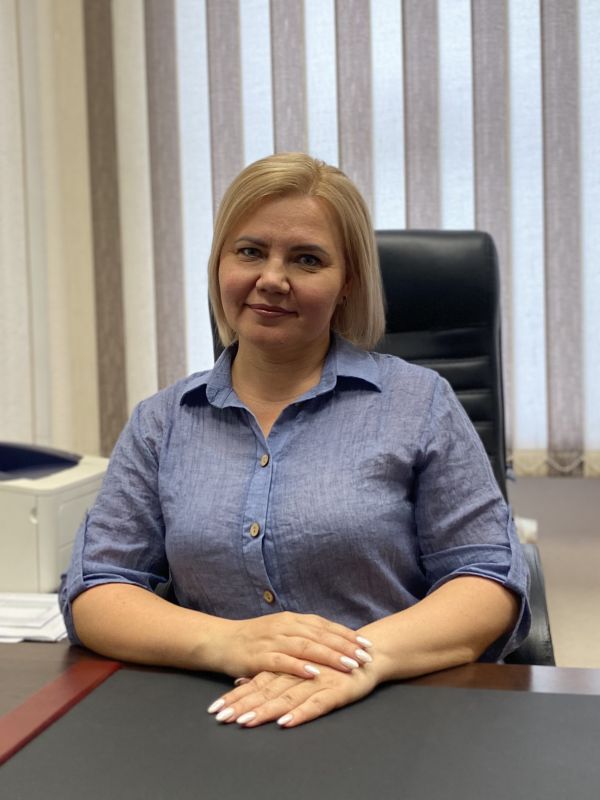 Ольга Викторовна Колбасова,
 
заместитель главы администрации города, руководитель финансового управления администрации города Невинномысска
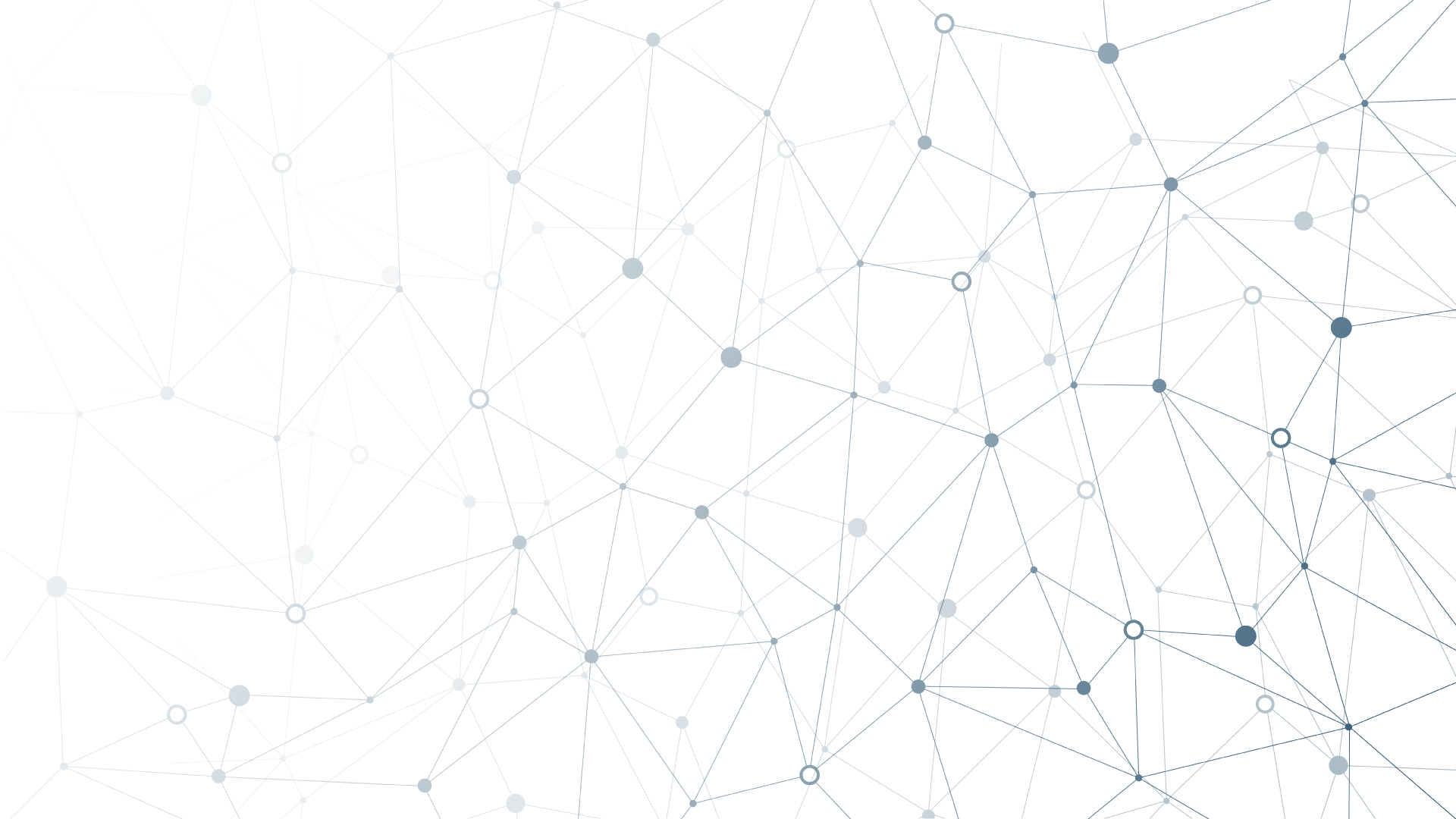 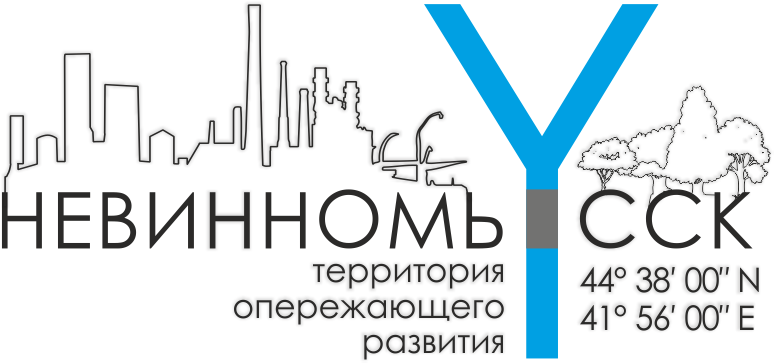 Подробности на сайте администрации города
www. http://nevadm.ru
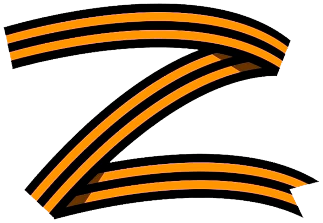